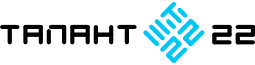 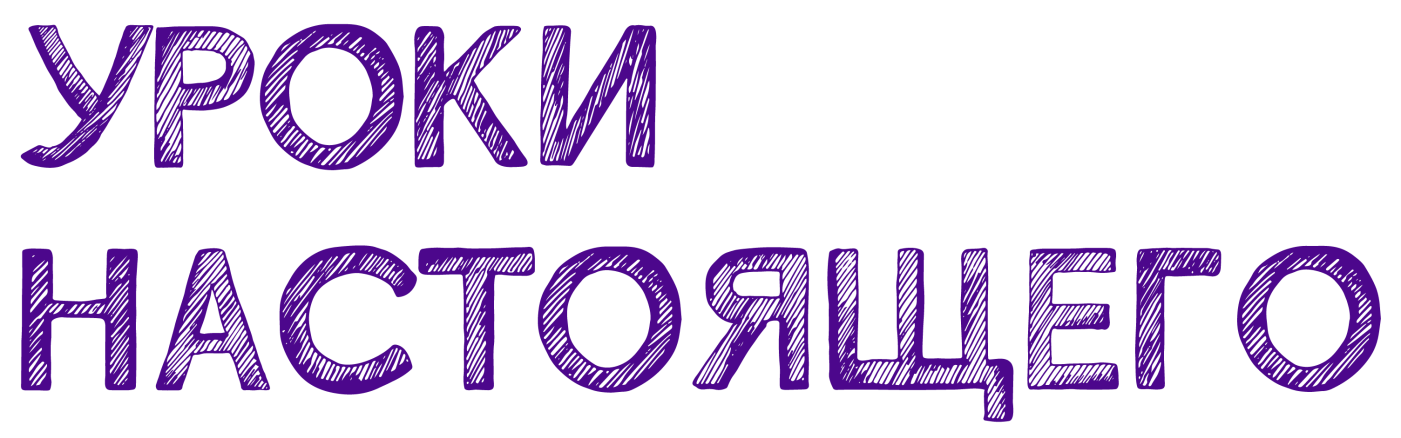 Программа знакомства с лидерами науки и производства
и решение научно-технологических проектных задач 
на базе школьных студий
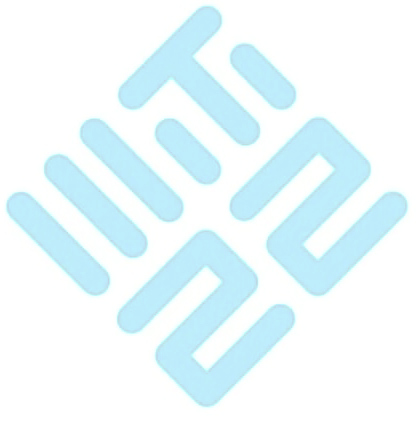 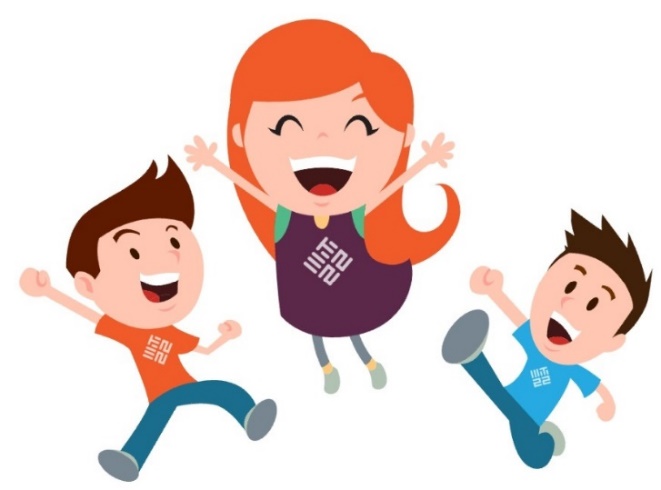 Ильина Анастасия Юрьевна, 
педагог-организатор РЦ «Талант 22»,
nas12-91@mail.ru
19.10.2023 г.
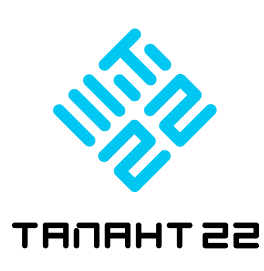 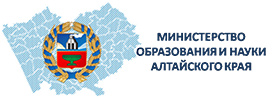 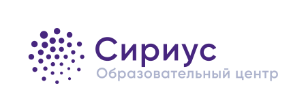 Алтайский край
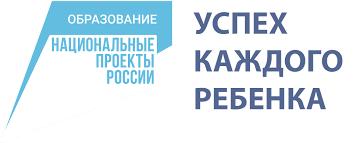 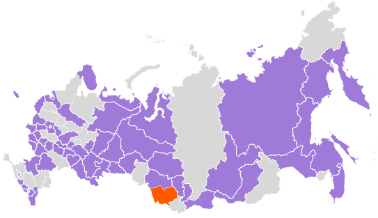 Региональный центр выявления и поддержки одарённых детей в Алтайском крае «Талант 22»
ГОД ОТКРЫТИЯ – 01.12.2020
ГОД ПОЛУЧЕНИЯ СУБСИДИИ – 2020
База – КГБОУ  «Алтайский краевой педагогический лицей-интернат» 
директор – Романенко Светлана Александровна
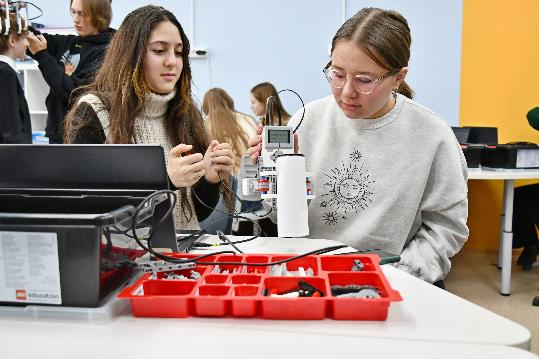 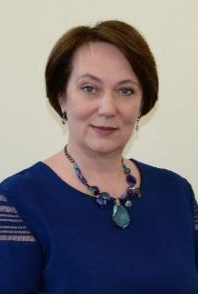 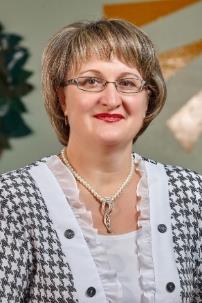 Романенко 
Светлана Александровна,
директор КГБОУ «АКПЛ»
Денисенко
Татьяна Владимировна,
руководитель центра, 
denisenko45@mail.ru
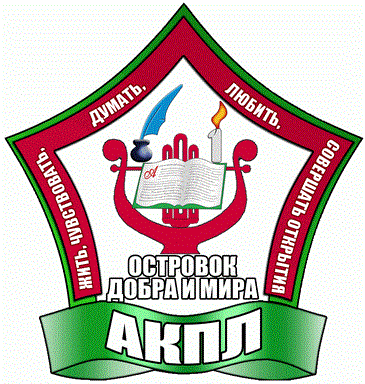 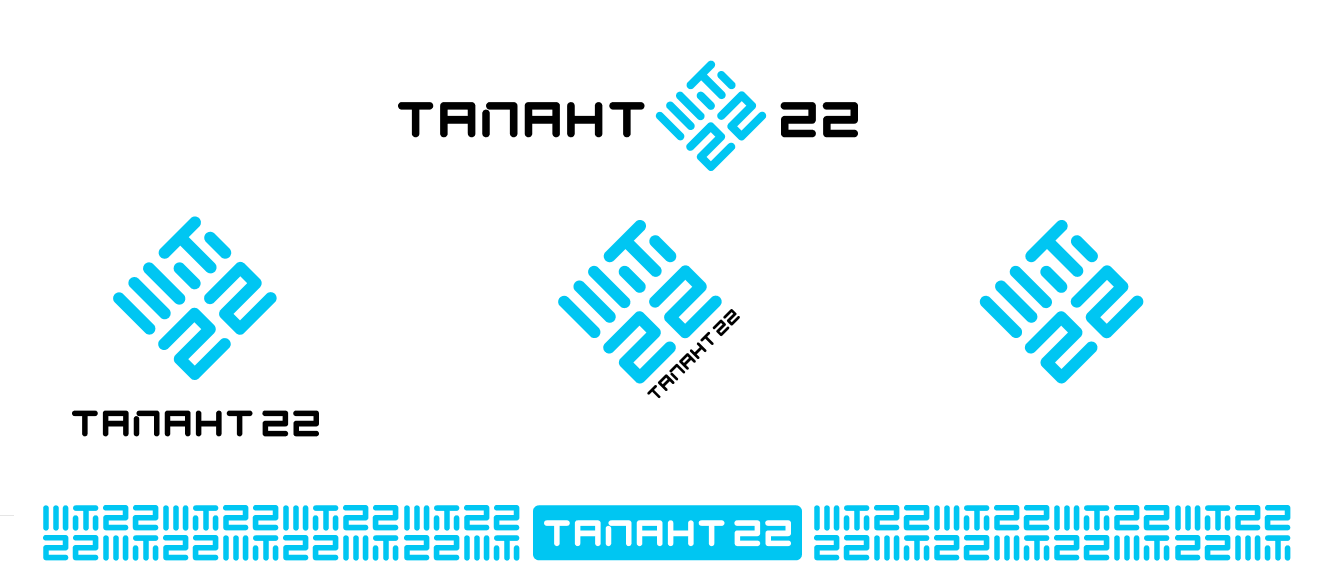 Цель регионального центра
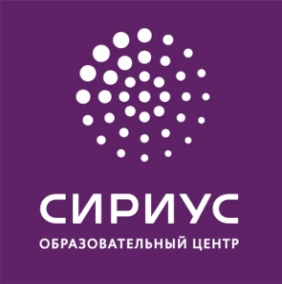 Создание современных условий для формирования эффективной системы выявления, развития и поддержки одаренных обучающихся, в том числе через координацию, организацию и проведение мероприятий в области образования и науки, искусства, спорта;
 Увеличение количества реализуемых образовательных программ, олимпиад и других мероприятий, направленных на выявление, сопровождение и дальнейшее развитие высокомотивированных детей, проявивших выдающиеся способности .
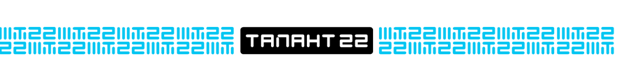 музыкально-исполнительское искусство (народные инструменты, фортепиано)
спортивный туризм, ориентирование
бокс, баскетбол
легкая атлетика
математика
физика
астрономия
биология
живопись, изобразительное искусство
медиатехнологии (журналистика)
шахматы, го
экология
футбол, волейбол
химия
самбо, биатлон
информатика
лыжные гонки
настольный теннис
театр
история
робототехника
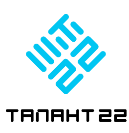 Спектр реализуемых программ
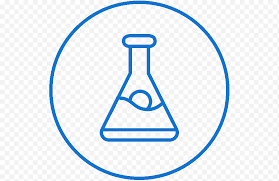 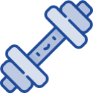 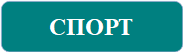 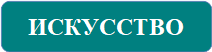 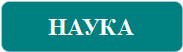 НАУКА
СПОРТ
ИСКУСТВО
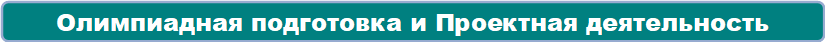 Олимпиадная подготовка и Проектная деятельность
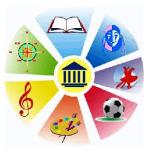 Профильные смены 3-10 дней, 
интенсивные образовательные программы: модульный принцип, 
интеграция и междисциплинарный характер, дистанционные технологии, ориентация на  высокомотивированных детей
[Speaker Notes: Вставить фотографию]
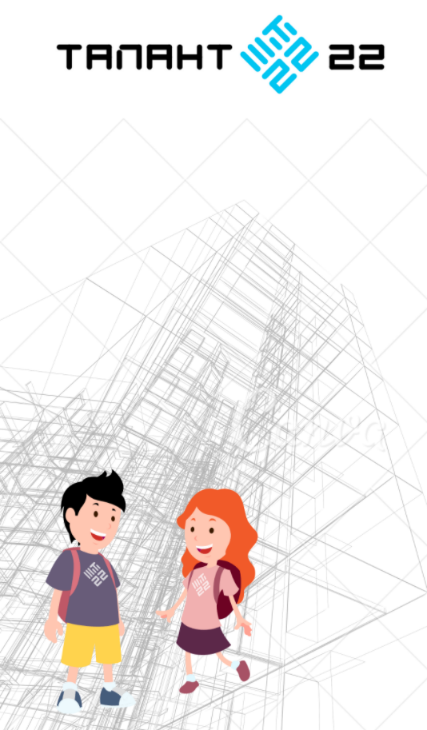 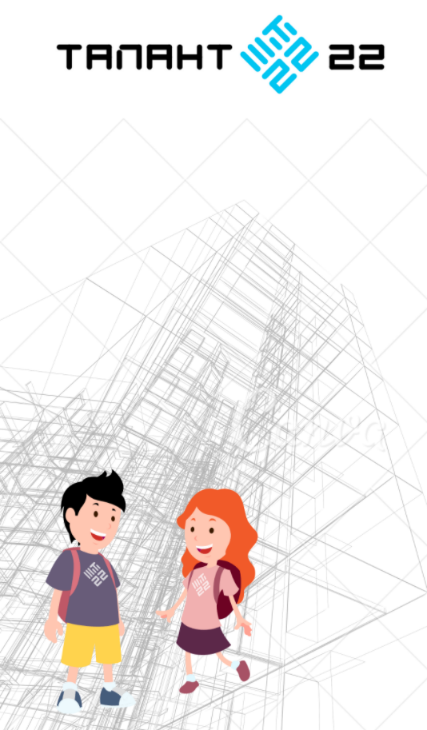 САЙТ РЦ «Талант 22»: http://www.talant22.ru/
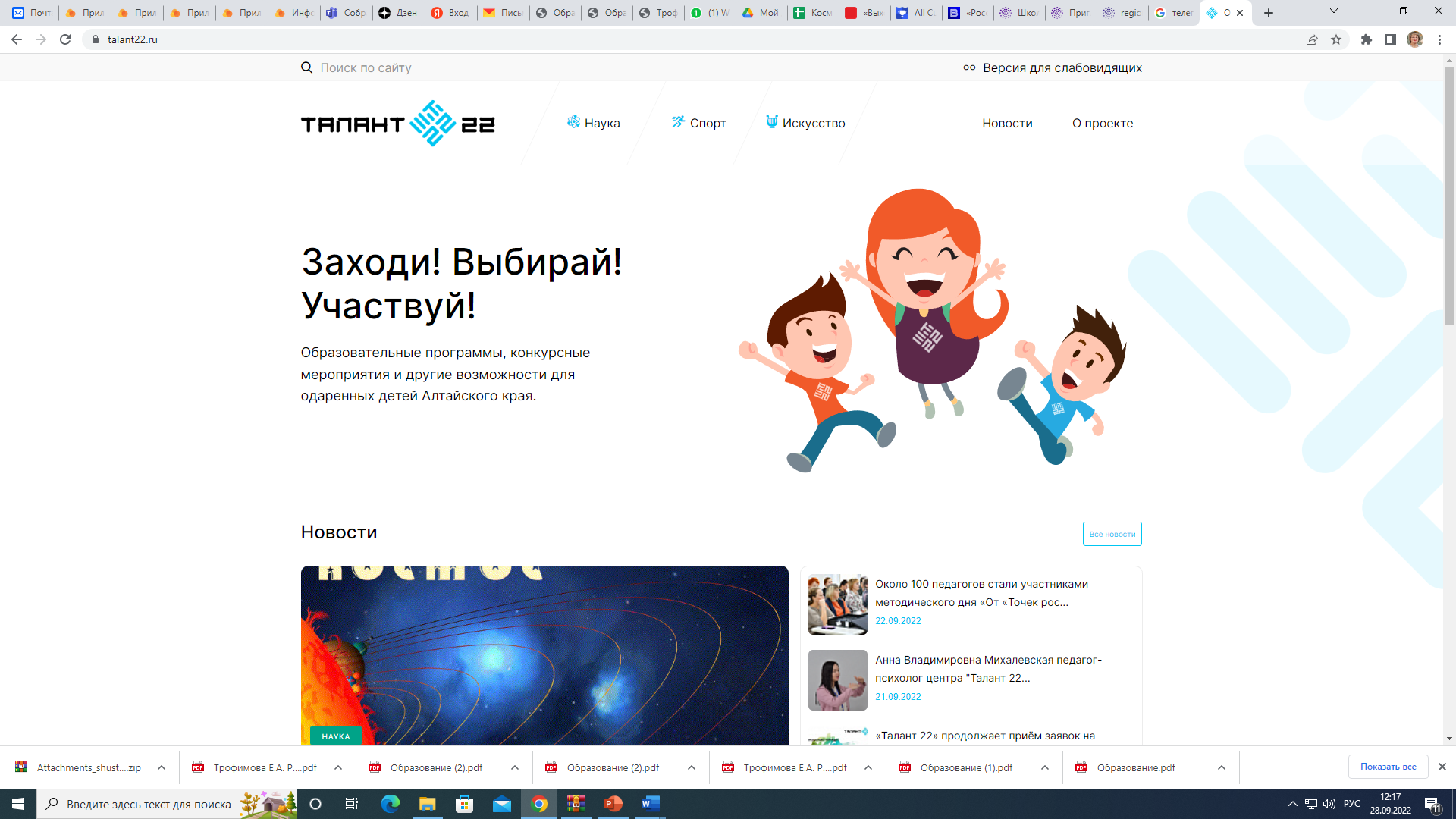 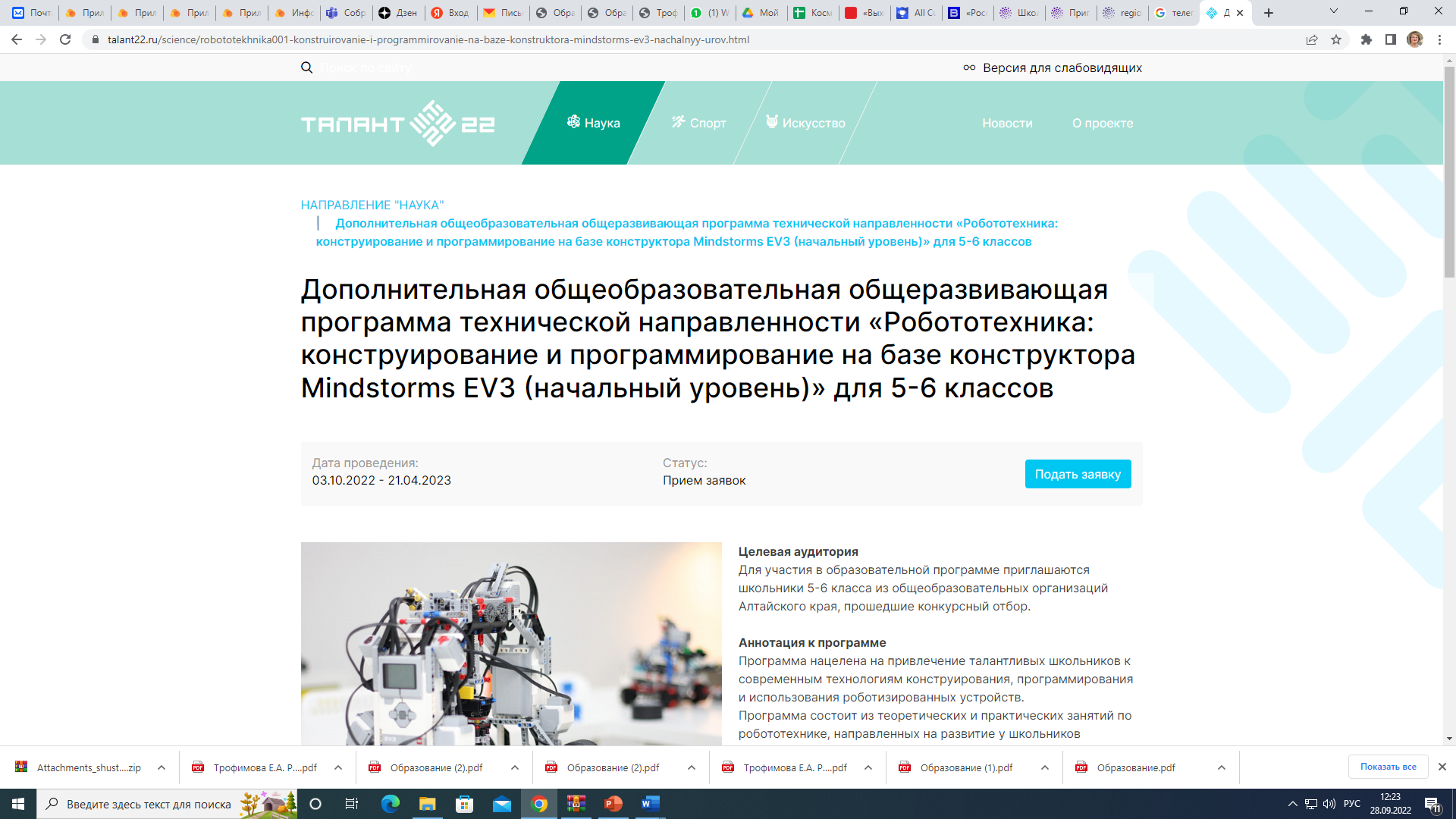 Возможности ОЦ «Сириус» для развития талантов
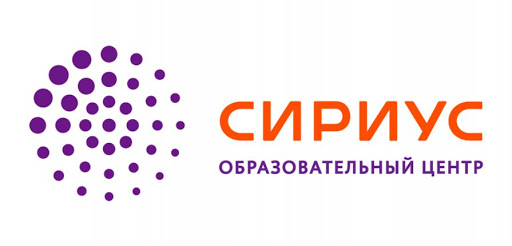 Заголовок
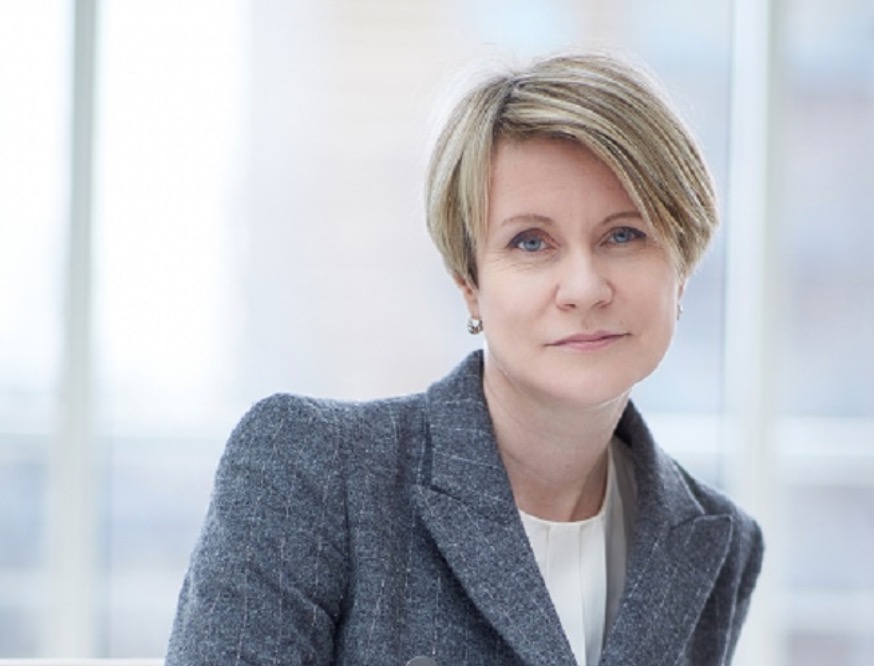 «Сегодняшние школьники и студенты будут определять, какой станет наша страна через 10, 20 и даже 100 лет. И мы с вами уже сейчас должны погрузить ребят в культуру, основанную на жажде открытий и базовых гуманитарных смыслах, национальных приоритетах, которые позволят привести человечество в эпоху здоровья и процветания. Сражаясь за каждый молодой ум, мы должны воспитать поколение мудрых лидеров и талантливых изобретателей нового времени для новой экономики»
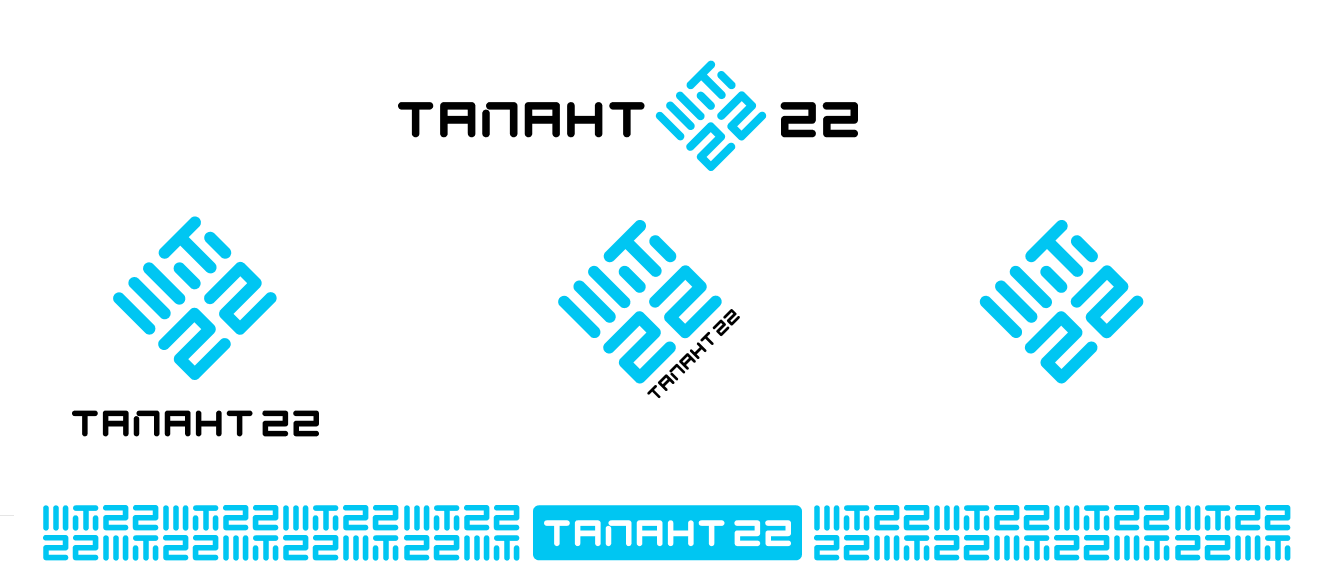 Елена Шмелева, руководитель Фонда «Талант и успех»
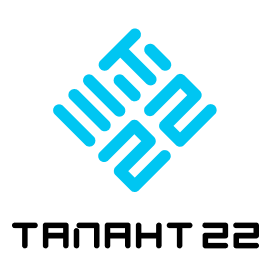 АКТУАЛЬНОЕ
Проект «УРОКИ НАСТОЯЩЕГО» - https://scienceclass.sirius.ru/
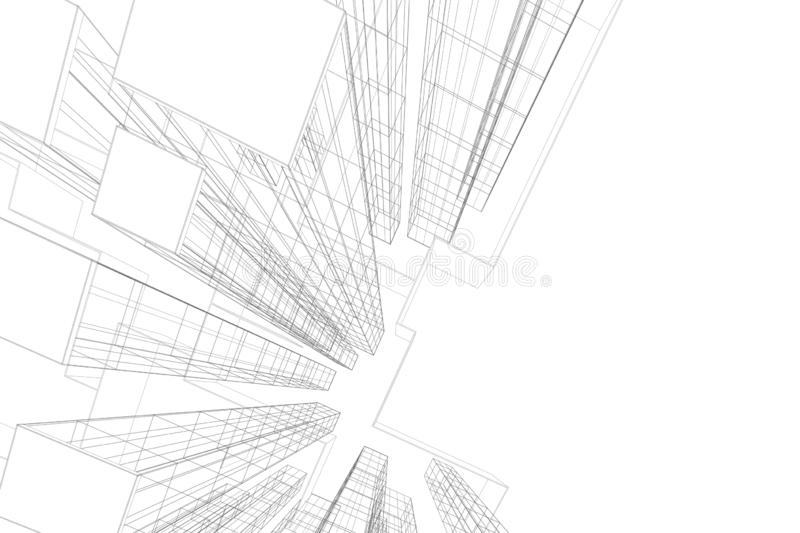 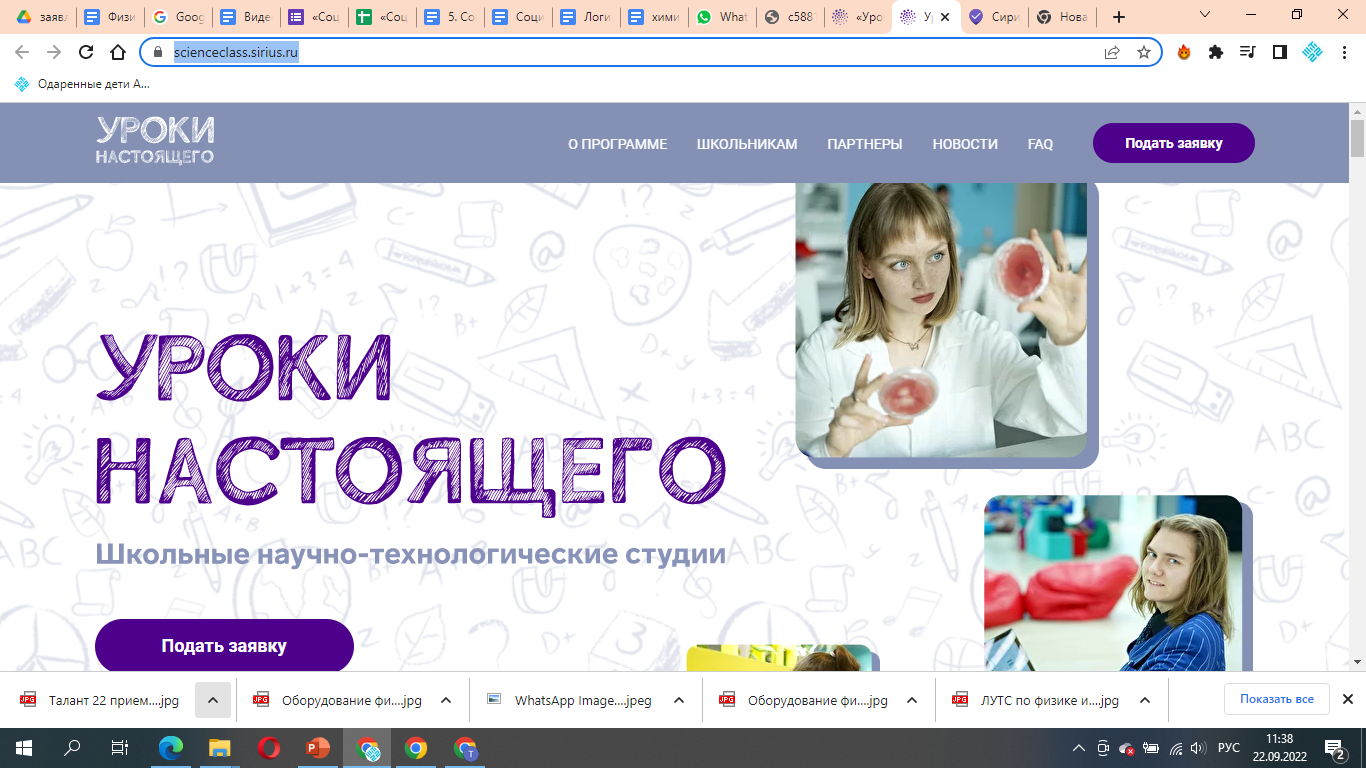 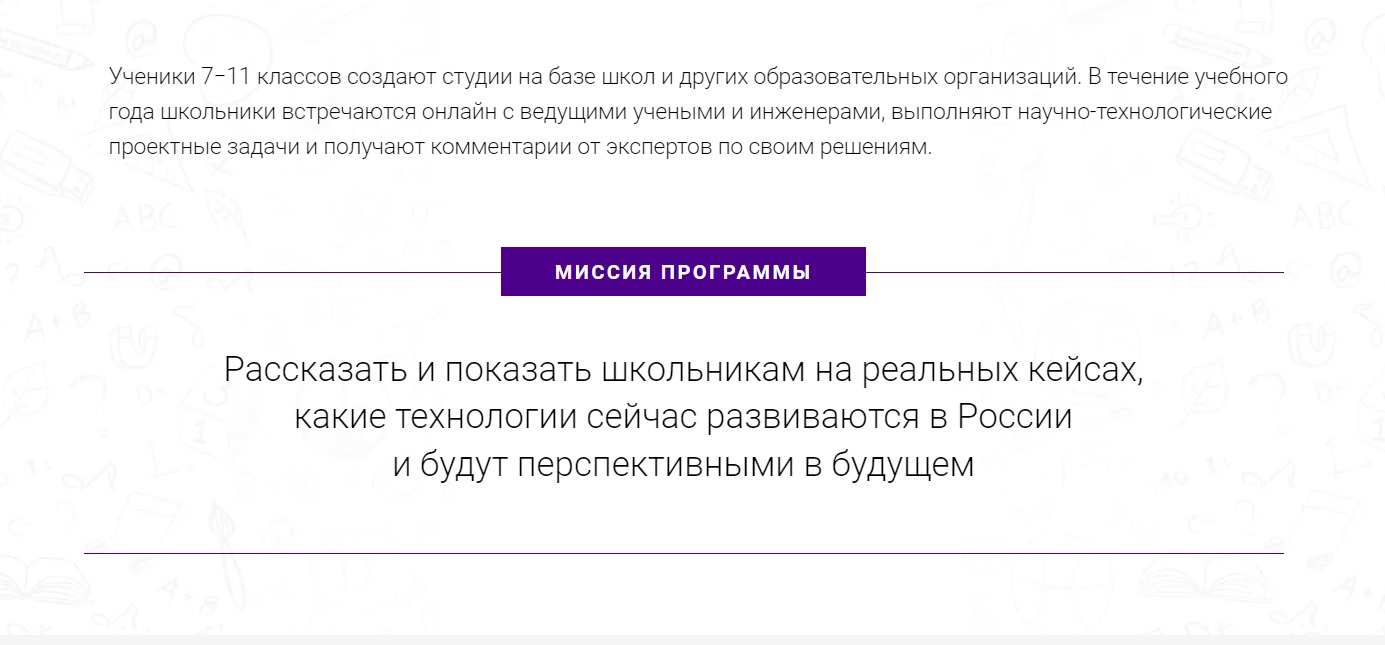 Участниками могут стать все желающие школьники 7–11 классов
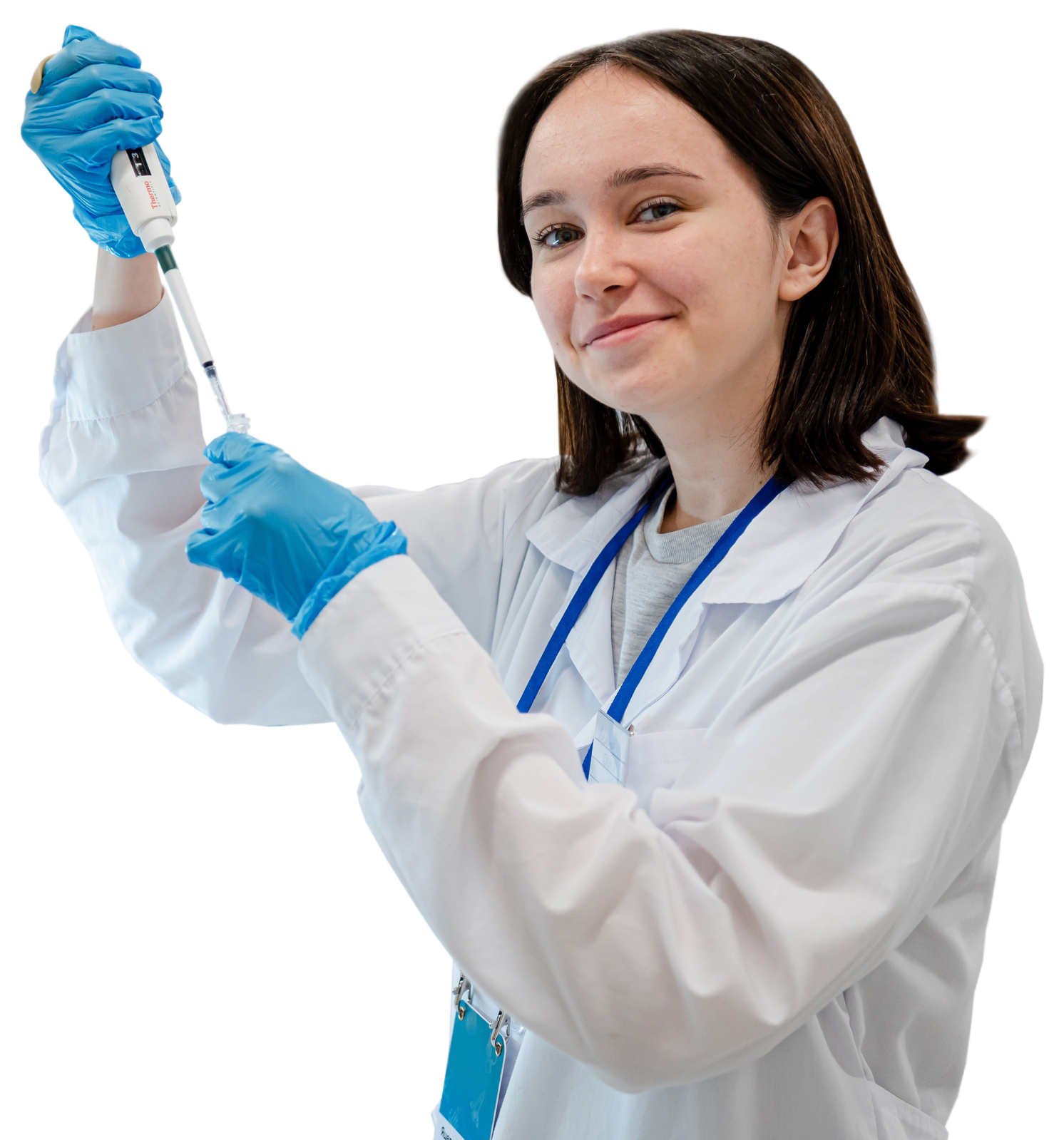 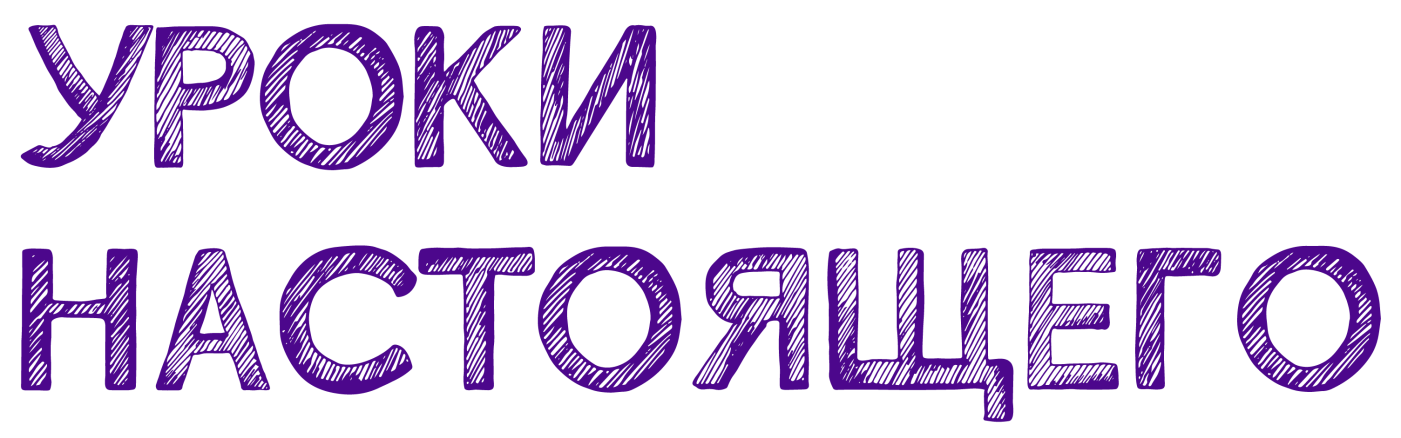 Участниками могут стать все желающие школьники 7–11 классов
Уроки настоящего — программа знакомства 
с лидерами науки и производства и решение научно-технологических проектных задач на базе школьных студий. 

Каждый месяц в течение учебного года школьники решают новую задачу от экспертов ведущих компаний страны
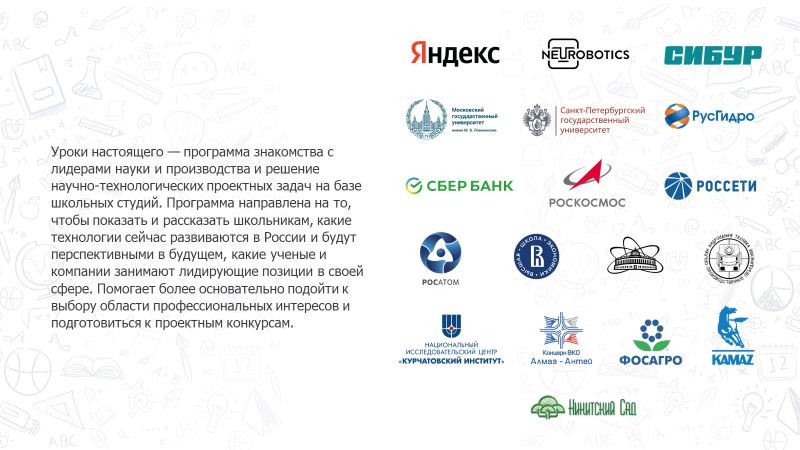 Уроки настоящего — программа знакомства с лидерами науки и производства и решение научно-технологических проектных задач на базе школьных студий.

Программа направлена на то, чтобы показать и рассказать школьникам, какие технологии сейчас развиваются в России и будут перспективными в будущем, какие ученые и компании занимают лидирующие позиции в своей сфере. 

Помогает более основательно подойти к выбору области профессиональных интересов и подготовиться к проектным конкурсам.
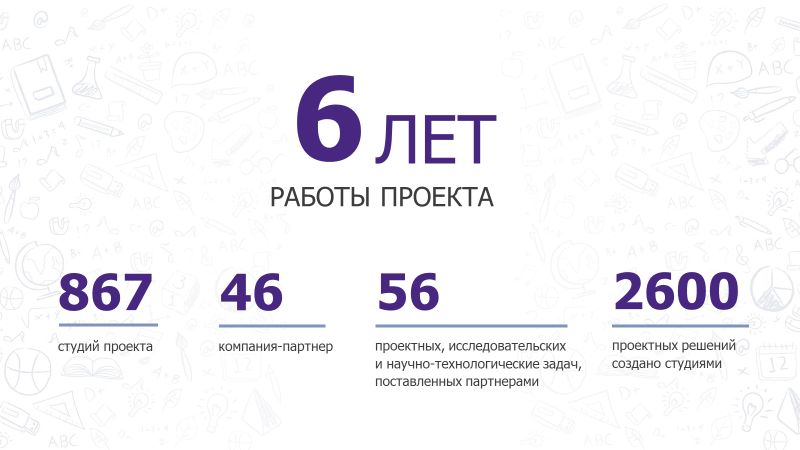 ПЕРВАЯ ЕДЕЛЯ
ЧЕТВЕРТАЯ НЕДЕЛЯ
Уроки настоящих
психолингвистических экспериментов
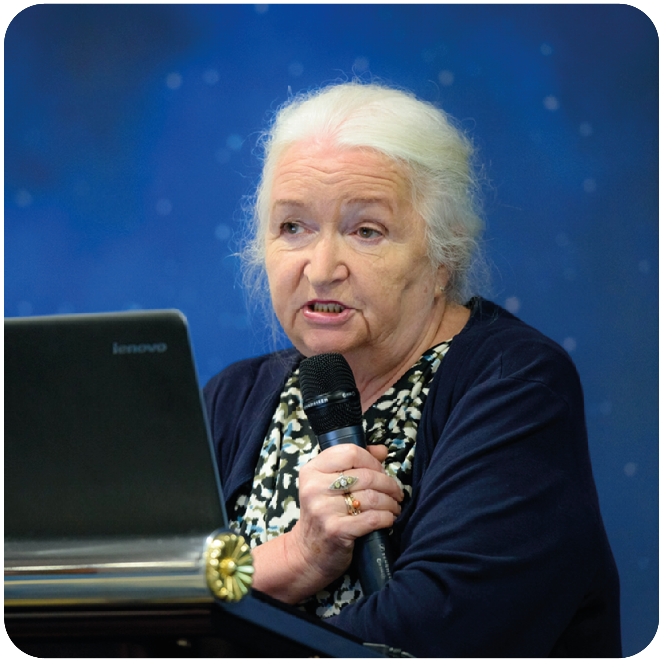 СПбГУ

Научный лидер цикла — Татьяна Владимировна Черниговская

Кейс: повторить один из психолингвистических 
экспериментов, направленных на описание того,
как хранится язык в нашей голове

Лучшее решение представила: 
Студия школы № 1 города Нефтеюганска (Ханты-Мансийский
автономный округ). Была протестирована методика
по диагностике дислексии у детей
ПЕРВАЯ ЕДЕЛЯ
ЧЕТВЕРТАЯ НЕДЕЛЯ
Уроки настоящего искусственного
интеллекта
ПАО Сбербанк

Научный лидер — Герман Оскарович Греф, Президент,
Председатель Правления
Кейс: 
Определить возраст клиента Сбербанка 
по истории его транзакций

Лучшие решения :
— Белгородского инженерного юношеского лицея-интерната
— Центра «Планирование карьеры» (Томская область)
— Инженерной школы №1581 города Москвы
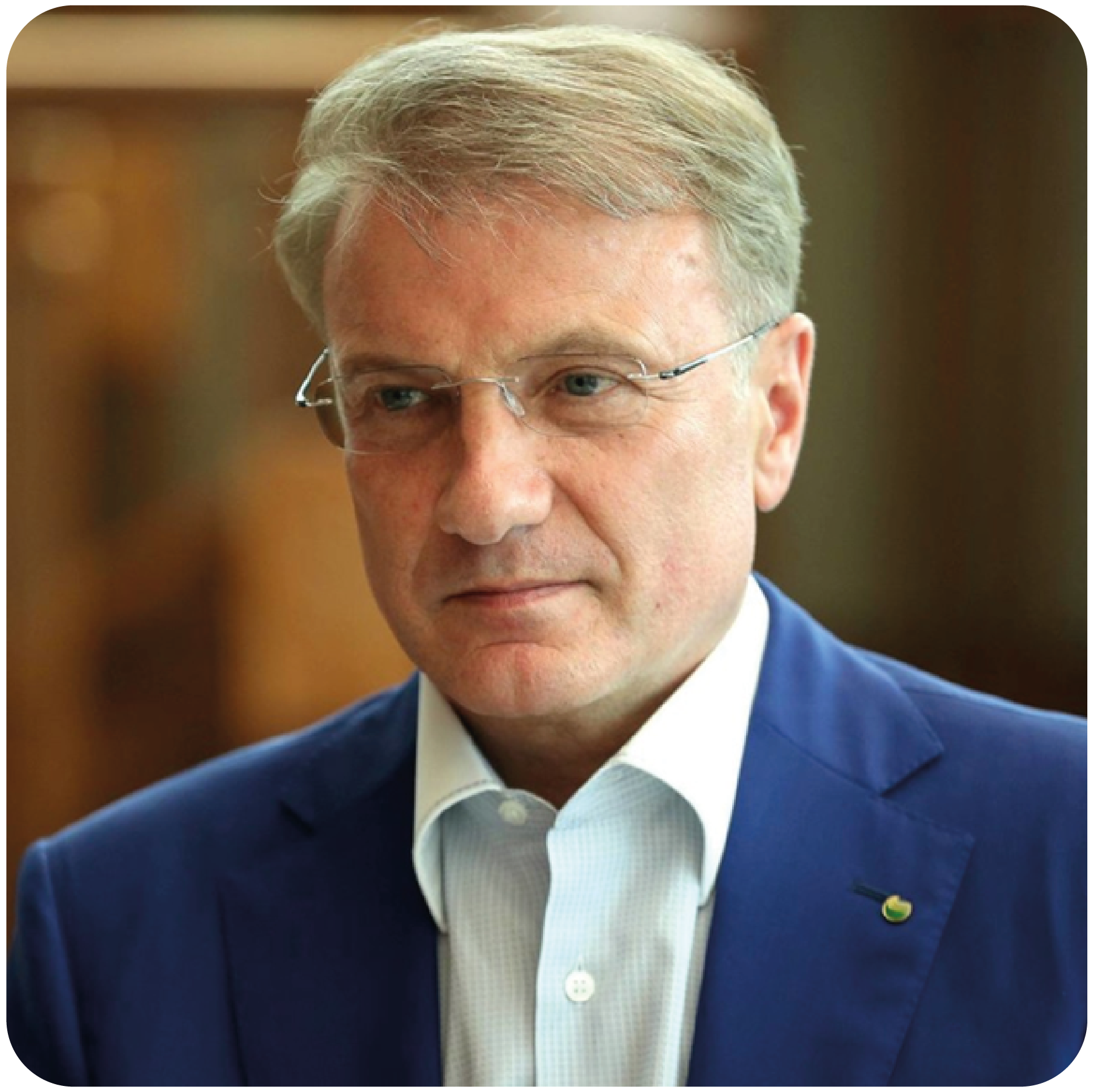 ПЕРВАЯ ЕДЕЛЯ
ЧЕТВЕРТАЯ НЕДЕЛЯ
Уроки настоящей ядерной физики
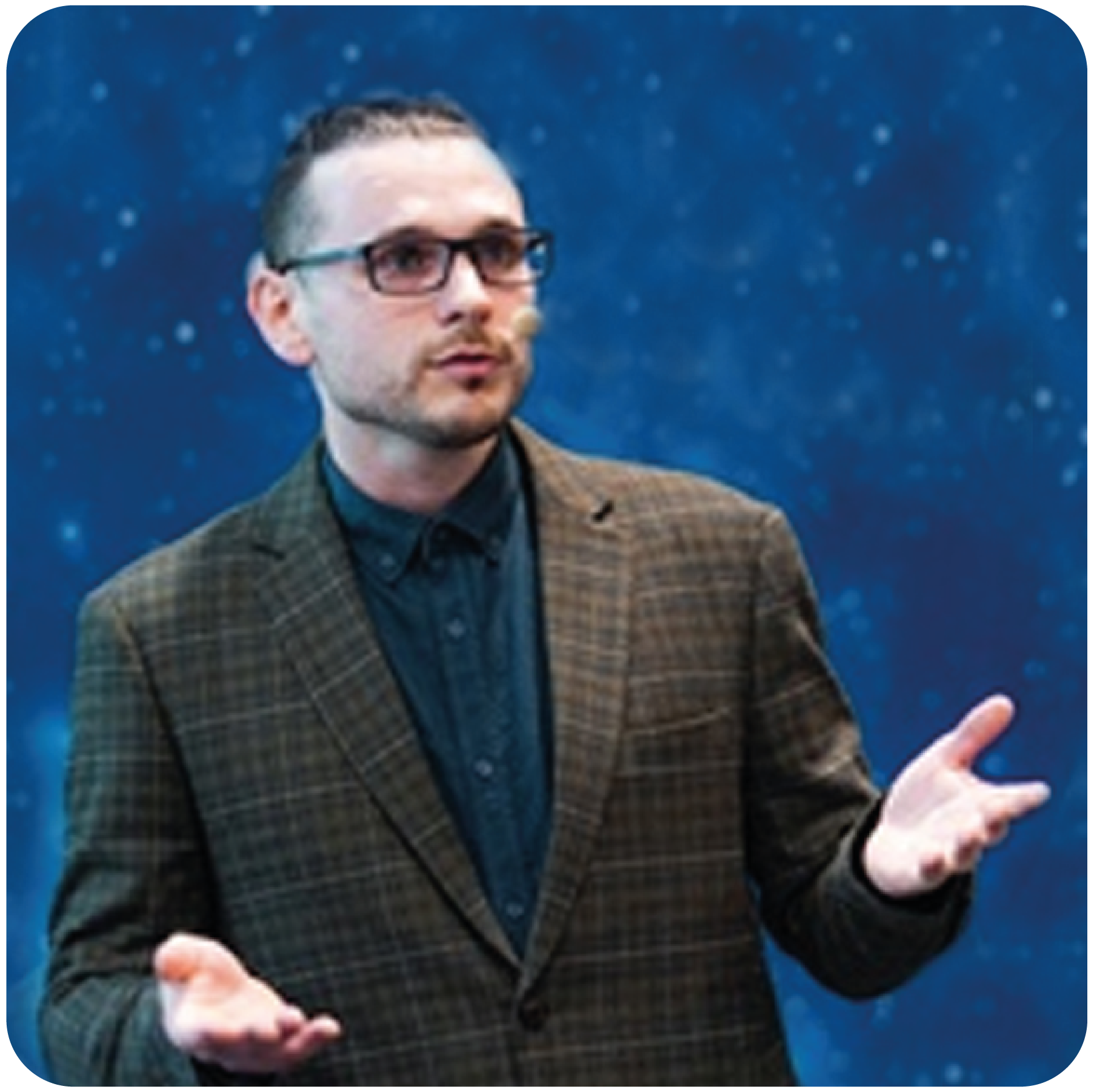 Объединенный институт ядерных исследований

Эксперт цикла — Сергей Павлович Мерц, старший научный сотрудник лаборатории физики высоких энергий имени В.И. Векслера
и А.М. Балдина (ОИЯИ)

Кейс: 
Создать свою камеру Вильсона и с ее помощью самим увидеть
и зафиксировать следы (треки) физических частиц, определить их тип
Участники узнали про Большой взрыв, современные установки, космические частицы и методы обнаружения различных типов физических частиц. Научились создавать детектор космических частиц своими руками
Лучшее решение представила: 
Студия школы № 2 г. Ленинска-Кузнецкого (Кемеровская область). Представлены самые яркие и наглядные результаты по обнаружению космических частиц
ПЕРВАЯ ЕДЕЛЯ
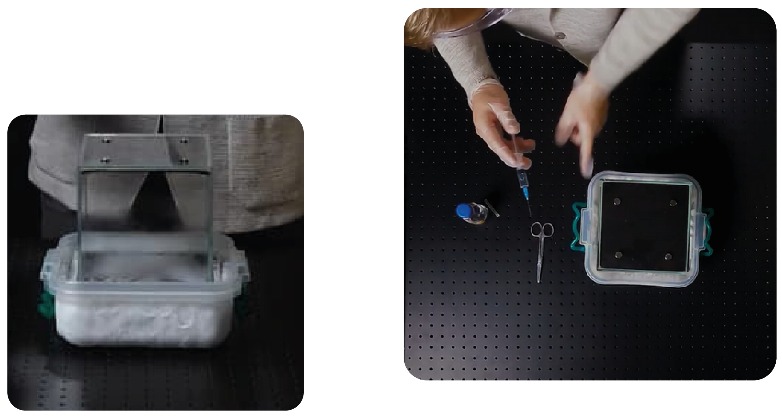 ЧЕТВЕРТАЯ НЕДЕЛЯ
Уроки настоящих соревнующихся алгоритмов
ООО «Яндекс»

Научный лидер — Алексей Александрович Толстиков, старший преподаватель факультета прикладной математики и информатики Белорусского государственного университета, куратор Школы анализа данных в Минске, тренер студентов и школьников на олимпиадах по программированию

Кейсы: 2020 С помощью готовых библиотек по распознаванию текстов и одного из языков программирования определить, сколько и каких слов изображено на картинках

2021 Составить программу на одном из языков программирования для управления дронами, роверами и  автономными автомобилями для доставки заказов в разные пункты назначения при заданных условиях

2022 «Исправить опечатки»
«Нормализация названий университетов» — требуется обработать 50000 строк данных
и сопоставить их с 757 эталонными названиями

Лучшие решения представили:
— Студия инженерной школы №1581 г. Москвы
— Студия лицея г. Арзамас Нижегородской области 
— Студия инженерного юношеского лицея-интерната г. Белгорода
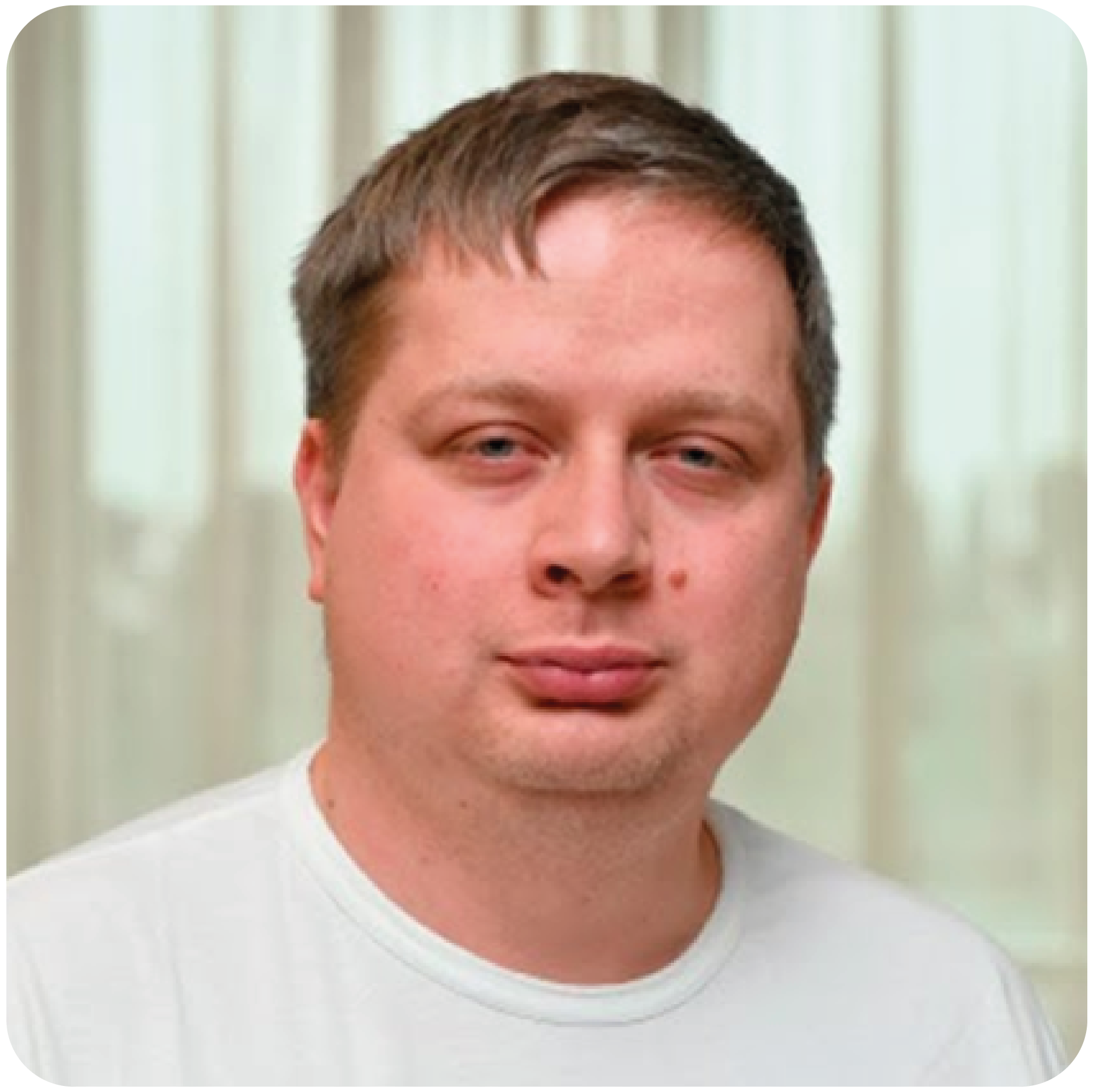 ПЕРВАЯ ЕДЕЛЯ
ЧЕТВЕРТАЯ НЕДЕЛЯ
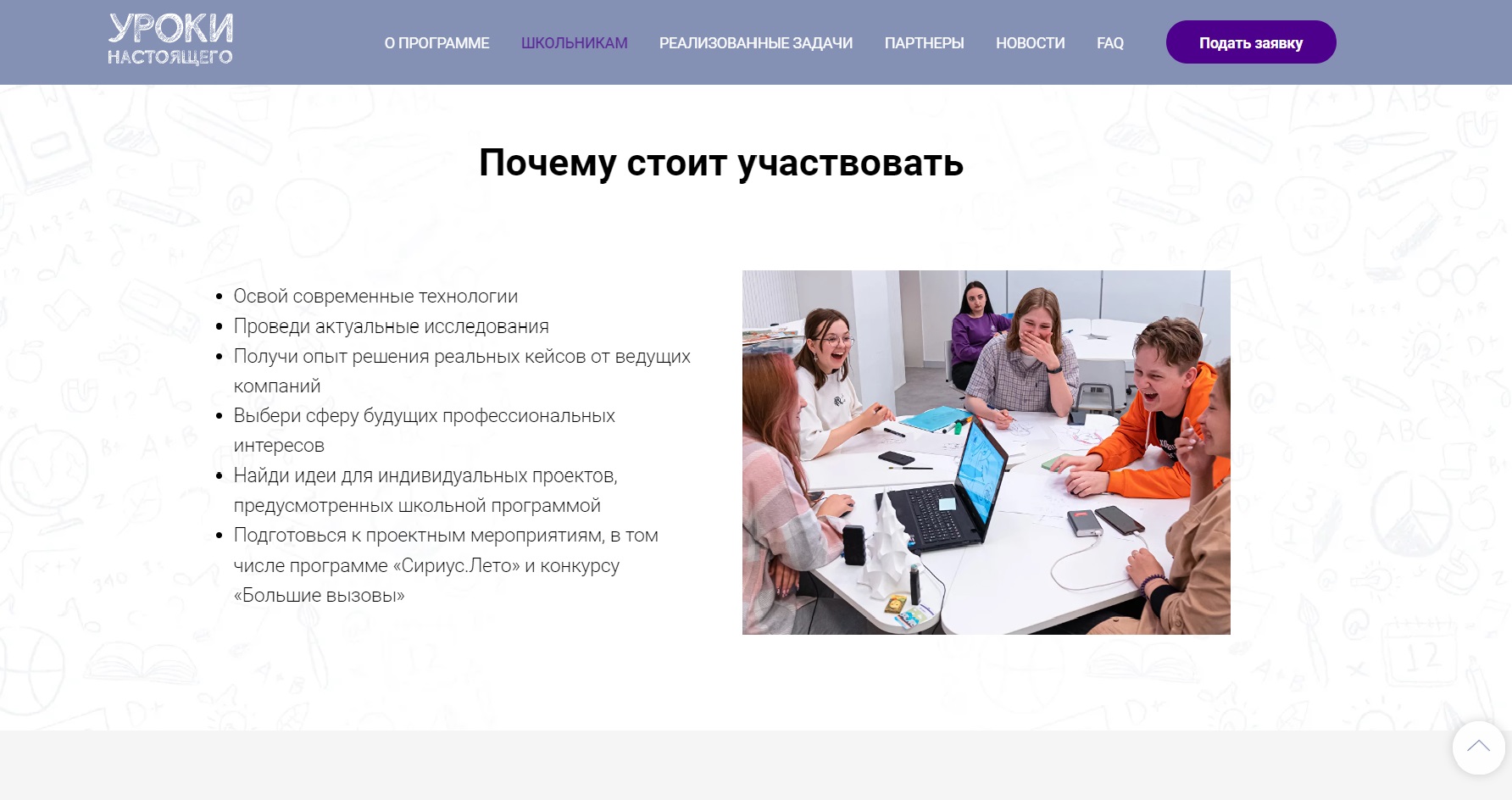 Хотите участвовать? Регистрируйтесь!
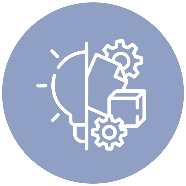 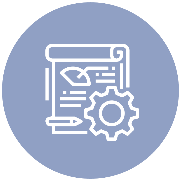 Педагог-
организатор
Руководитель студии
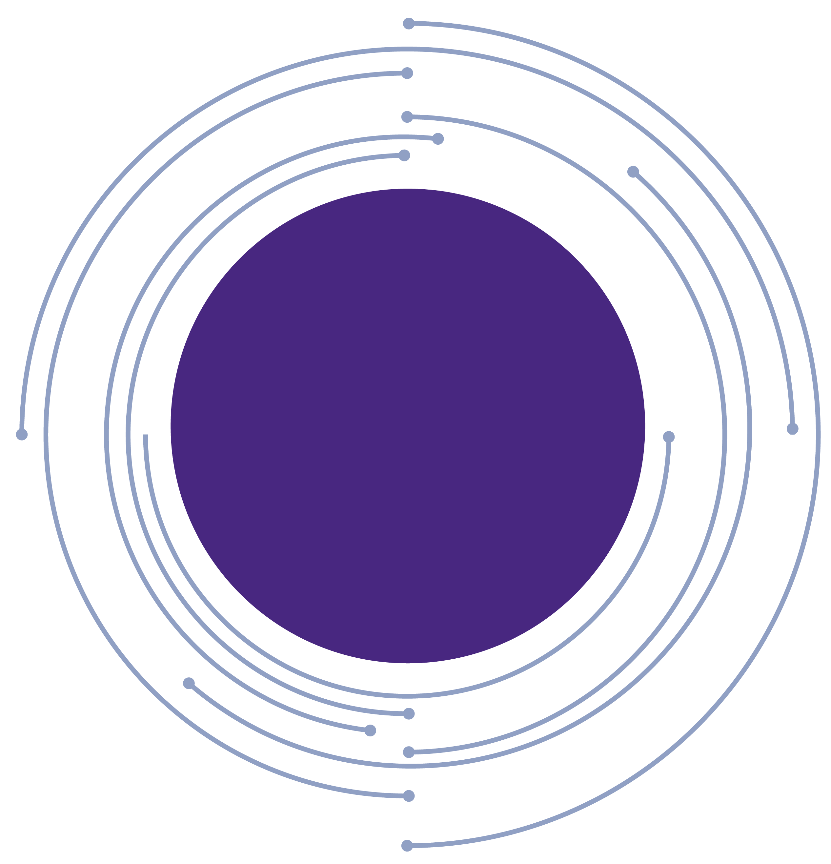 Регистрируется в системе 
Передает ссылки на регистрацию педагогу и участникам студии 
Осуществляет координирование работы студии, организовывает встречи 
Распределяет задачи между участниками студии 
Загружает отчет о решении задачи в курс
Оказывает поддержку работы студии
Школьная 
студия
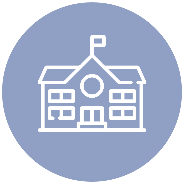 Директор школы
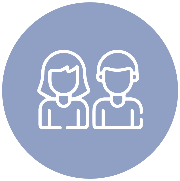 Участники студии
Подписывает согласие на создание в школе студии, где фиксирует контакты педагога-организатор 
и руководителя студии
Принимают активное участие в работе студии, знакомятся с материалами курса и отвечают 
за решение задачи в соответствии со своими обязанностями в студии (редактор, программист,....)
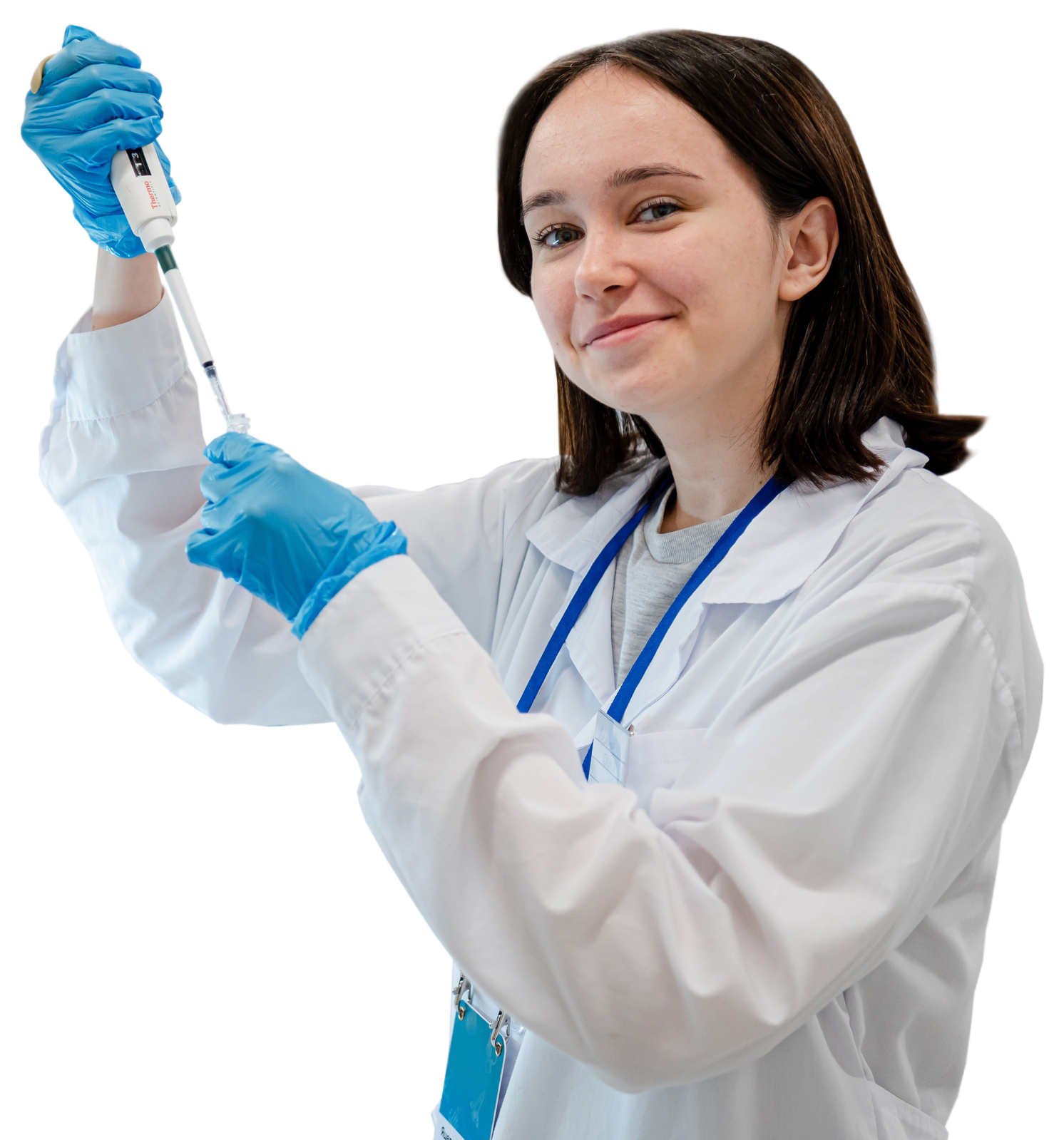 КАК ЗАРЕГИСТРИРОВАТЬСЯ?
Регистрация на Программу открыта в течение всего учебного года. 

Школьники могут приступить к выполнению задач с любого месяца. 
Однако, чем раньше студия зарегистрируется в проекте, тем больше задач для выполнения будут доступны в течение года. 

Алгоритм подачи заявки описан на странице программы https://clck.ru/35fVqS  и на сайте https://scienceclass.sirius.ru/
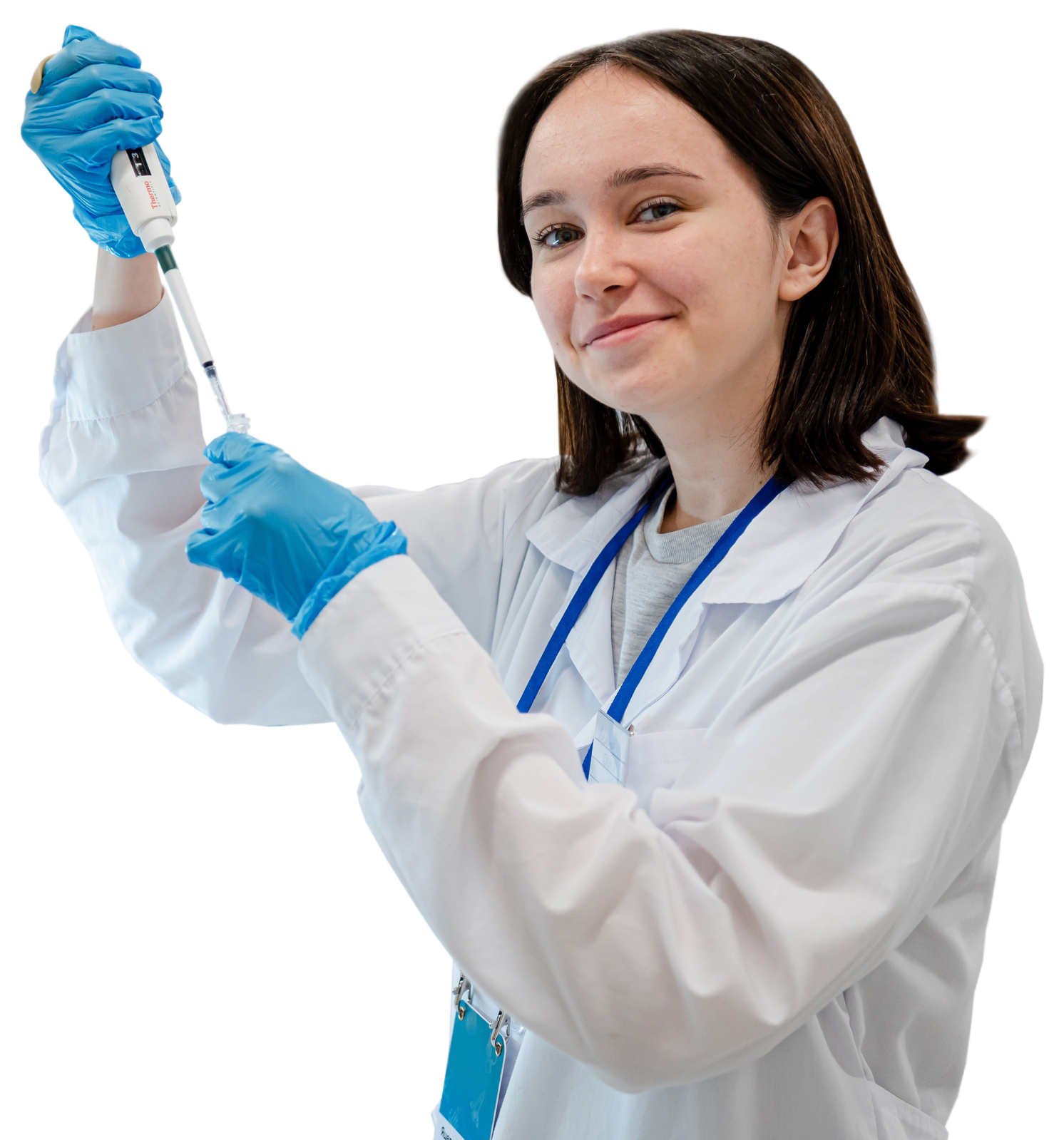 РАБОТА СТУДИЙ
Программа реализуется в течение учебного года — с сентября по май. 

Каждый цикл длится один месяц, команды могут выбрать наиболее интересную для решения задачу. 

Предполагается смешанная модель реализации программы — существенная часть материала от научных и технологических партнеров программы осваивается дистанционно (от 2 до 5 сессий в формате ВКС продолжительностью до 2 академических часов), а очно участники собираются для исследований и дискуссий
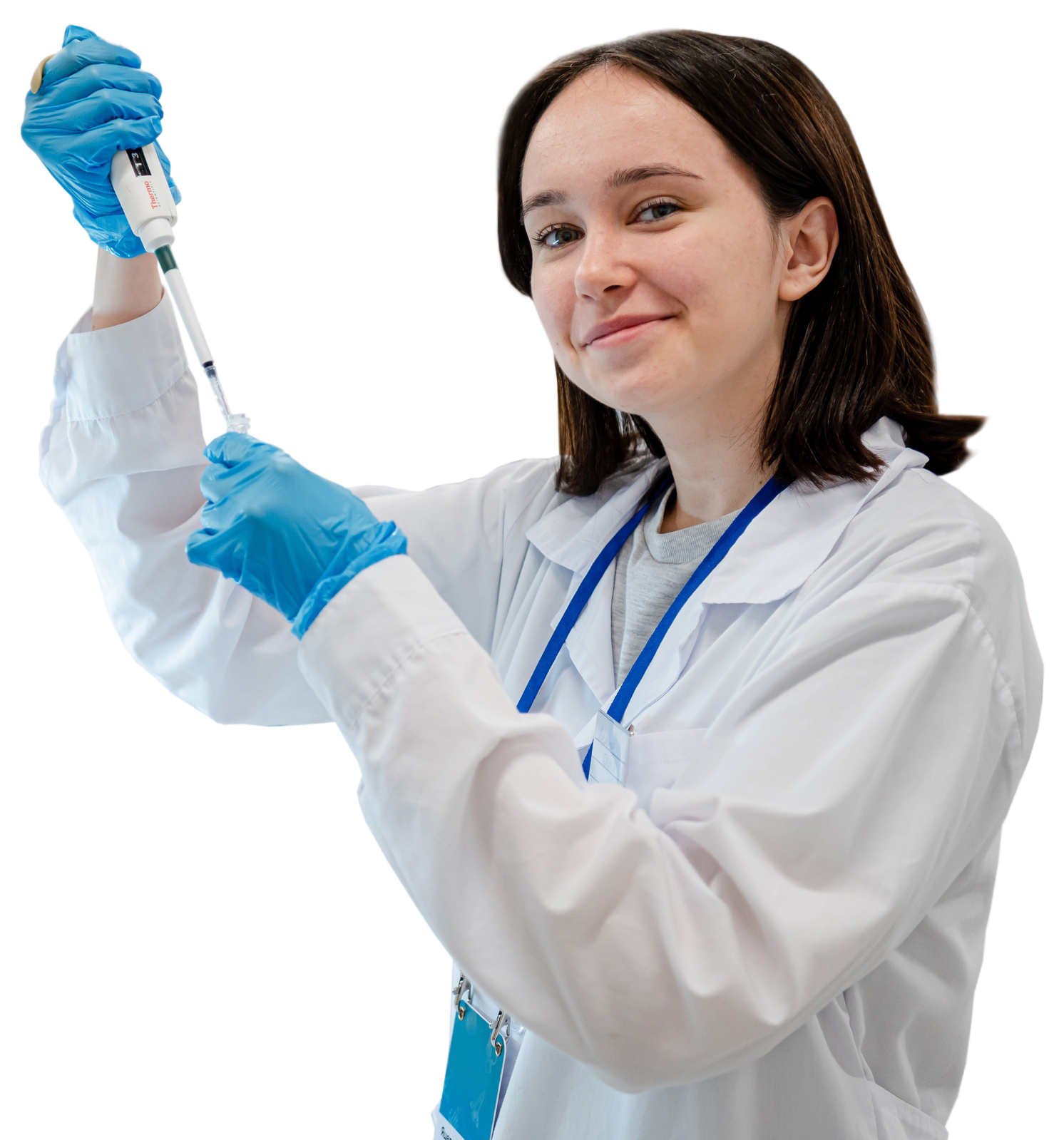 РАБОТА СТУДИЙ
В начале цикла участники студий знакомятся с лекцией от научного или технологического партнера модуля, обсуждают поставленные задачи, разрабатывают план реализации, распределяют обязанности. 

Презентации, видеоролики, инфографику и прочие материалы, созданные для освоения содержания модуля, участники студий размещают в своих группах в социальной сети «ВКонтакте». 

По результатам работы модуля готовится презентация выполненных заданий, она может проходить в одном из популярных форматов: научные сессии, «битва решений» и т.д.
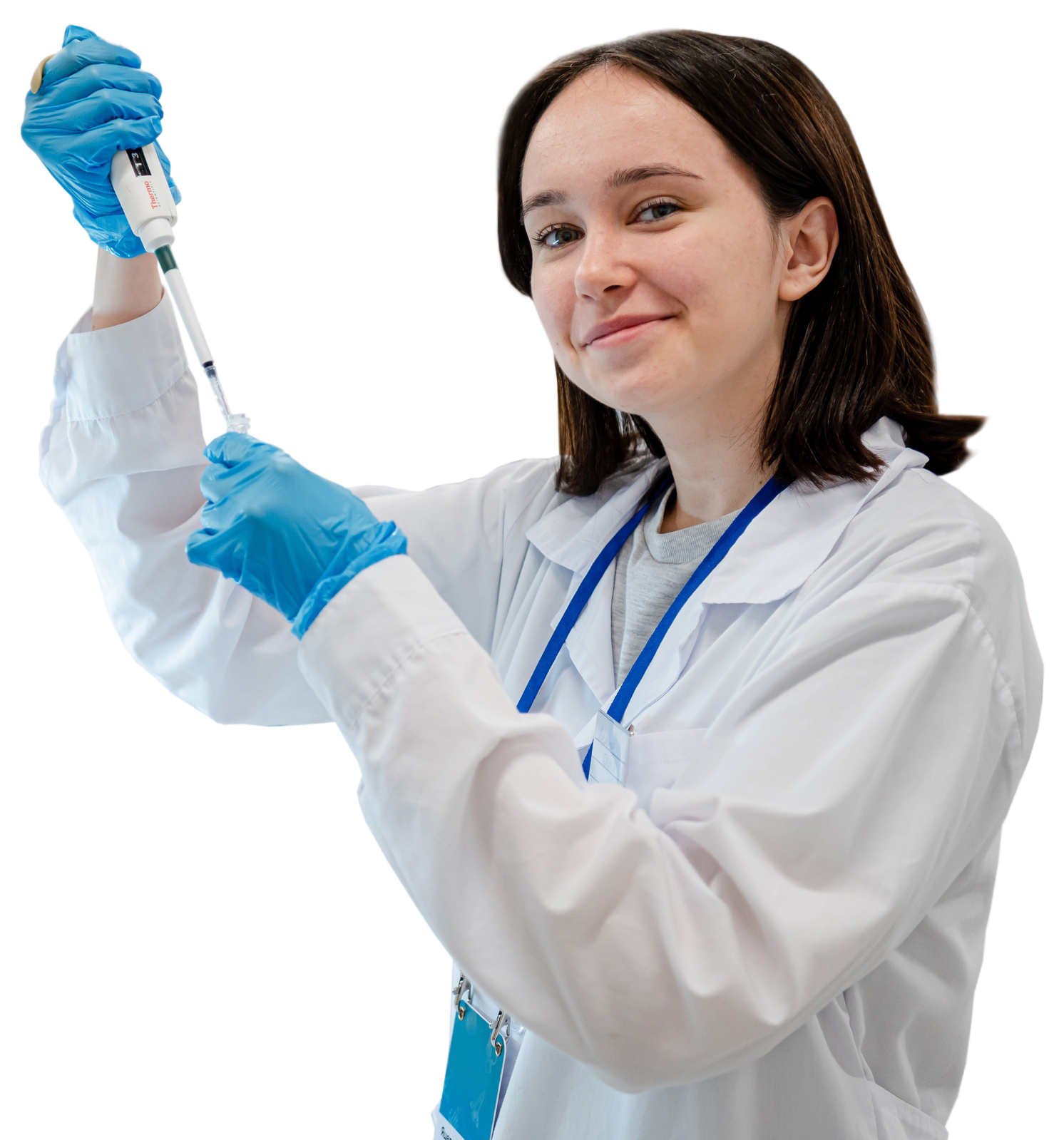 РАБОТА СТУДИЙ
Оценку итогового решения задачи модуля проводят эксперты компании партнера, которые также предоставляют рекомендации по дальнейшей доработке в формате научной рецензии.
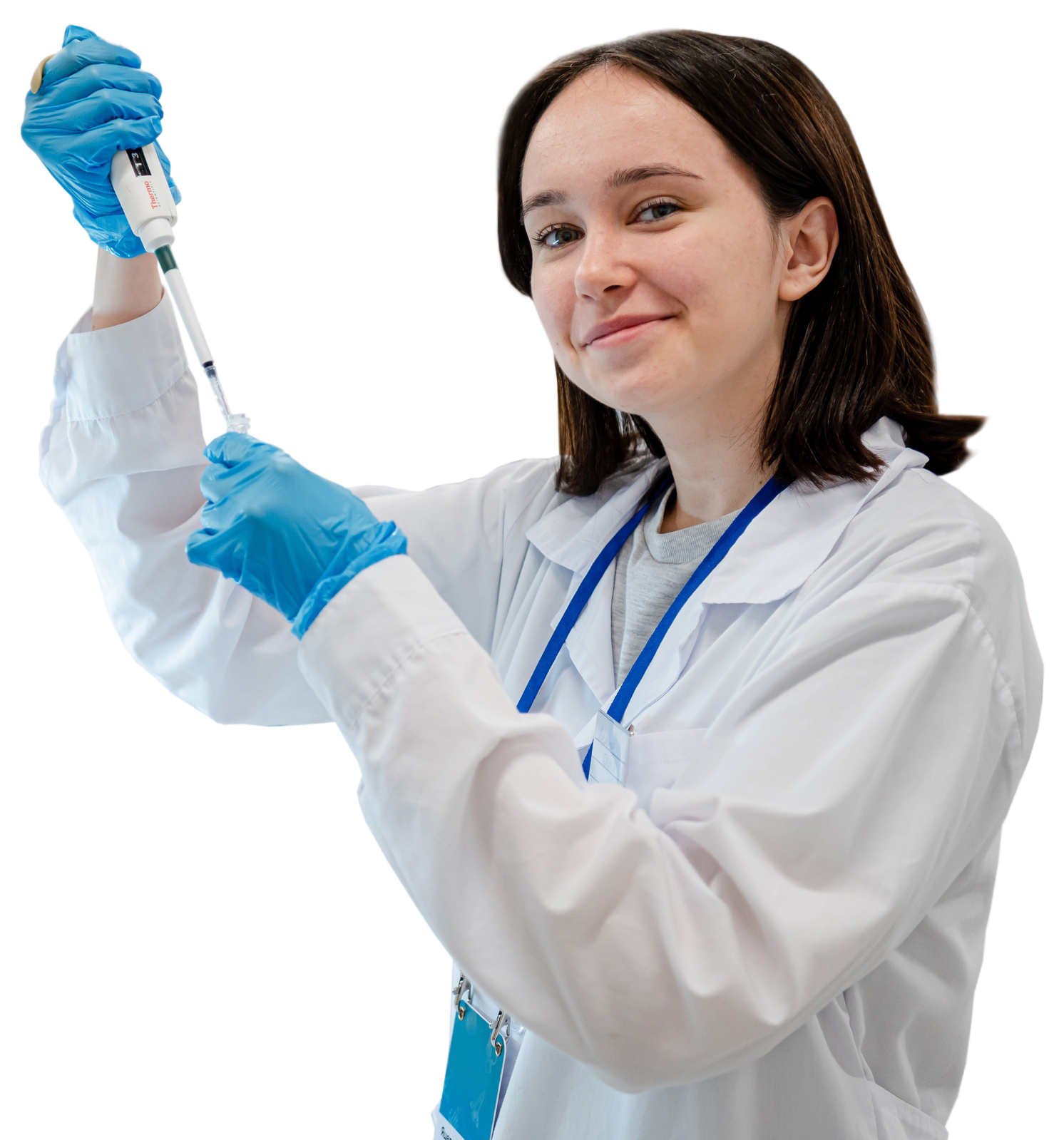 ПЛАТФОРМА СИРИУС.КУРСЫ
Все образовательные модули программы размещены на платформе «Сириус.Курсы»: https://edu.sirius.online.

Доступ к материалам всем участникам курса предоставляется после одобрения заявки руководителя и участников студии.

Руководитель студии загружает проектное решение и получает доступ к рецензии после проверки экспертами
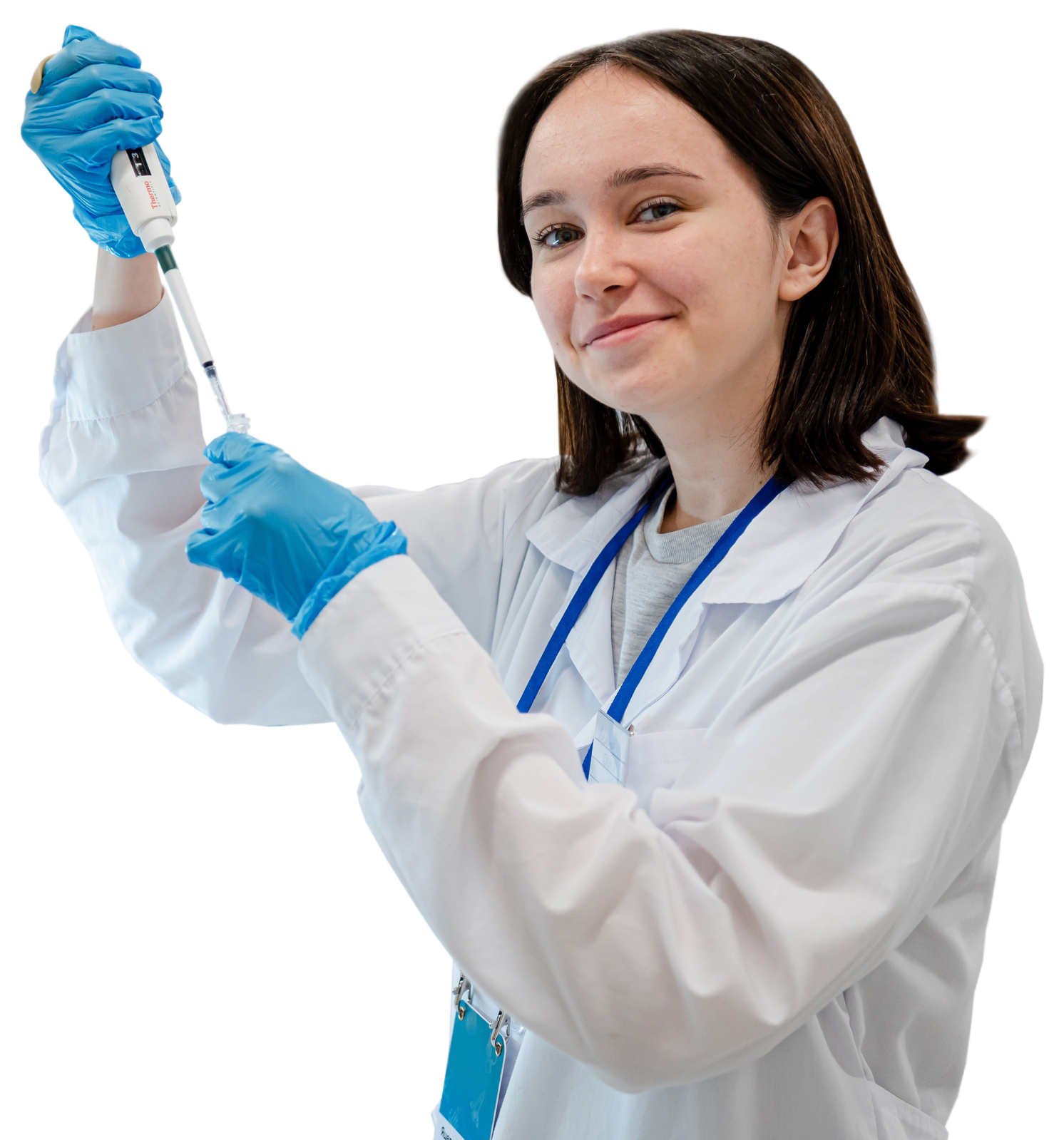 ПЛОЩАДКА ДЛЯ УЧАСТНИКОВ СТУДИЙ
Официальная группа проекта в социальной сети «ВКонтакте» https://vk.com/sirius_lessons это общее пространство для всех студий. 

В группе публикуются новости о текущих циклах (модулях) и жизни студий, работы участников программы.
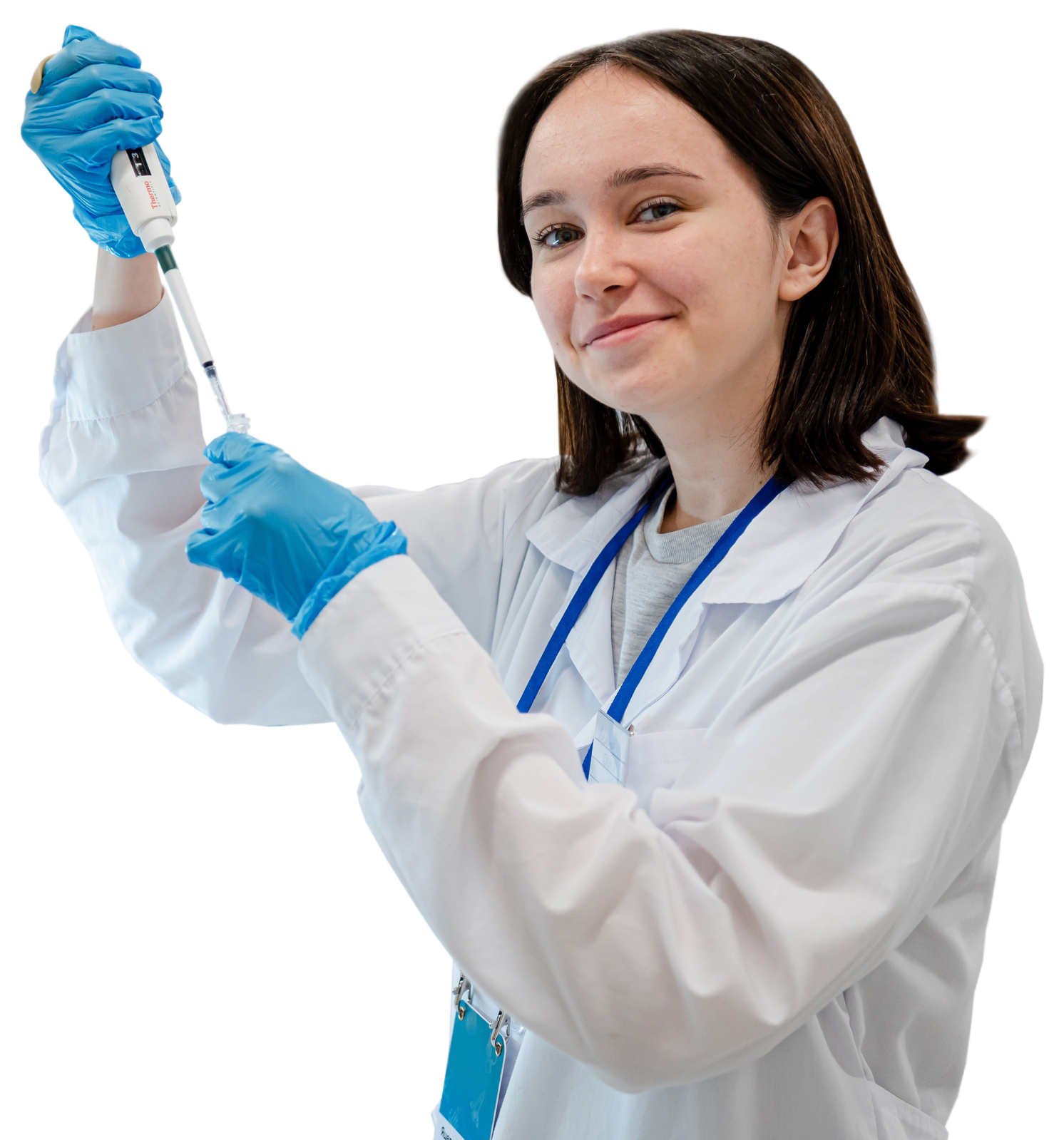 ПОДВЕДЕНИЕ ИТОГОВ ПРОГРАММЫ
Обучающиеся, принявшие участие не менее чем в пяти циклах проекта, награждаются сертификатами об участии от Образовательного Фонда «Талант и успех».

Дипломами награждаются участники студий, принявшие участие не менее чем в пяти циклах проекта и предложившие хотя бы один раз лучшее решение месяца.
ПЛАН РАБОТЫ В ТЕЧЕНИЕ МЕСЯЦА
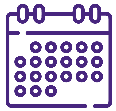 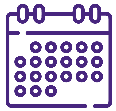 ВТОРАЯ НЕДЕЛЯ
ПЕРВАЯ НЕДЕЛЯ
Обсуждение возникших вопросов с экспертами
компании во время онлайн-консультации
Участие в онлайн-лекции от лидера компании
Работа над задачей в соответствии с планом
ПЕРВАЯ ЕДЕЛЯ
Изучение материалов цикла, научно-
технологической или исследовательской
задачи, требований к оформлению
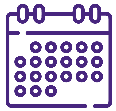 ТРЕТЬЯ НЕДЕЛЯ
Составление плана работы над задачей
Продолжение работы над задачей
Определение числа и продолжительности
встреч в студии, в случае необходимости
планирование выездов в компанию региона
для консультации с экспертом
Финальная корректировка решения
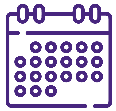 ЧЕТВЕРТАЯ НЕДЕЛЯ
ЧЕТВЕРТАЯ НЕДЕЛЯ
Оформление решения
Расписание ролей и обязанностей между
участниками
Оформление итогового поста о результатах
работы в группе студии во «Вконтакте»
Загрузка отчета о выполнении в курс
ВЗАИМОСВЯЗЬ С ДРУГИМИ ПРОЕКТАМИ «СИРИУСА»
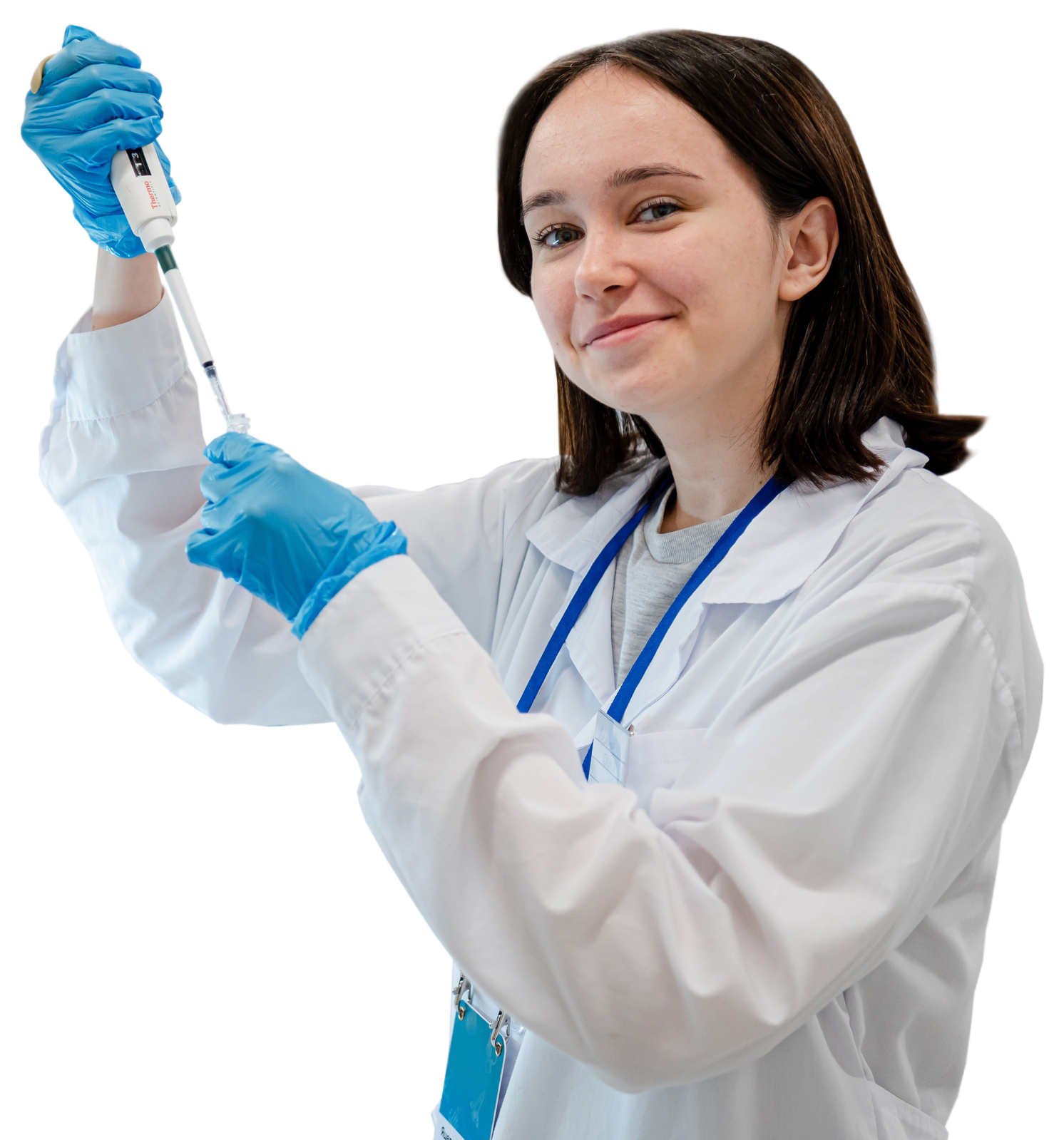 Участие в программе «Уроки настоящего» дает возможность в последующем более основательно подойти к выбору области будущих профессиональных интересов и подготовиться к участию во Всероссийской образовательной инициативе «Сириус.Лето: начни свой проект» https://siriusleto.ru/  и во Всероссийском конкурсе научно-технологических проектов «Большие вызовы» https://konkurs.sochisirius.ru/ .
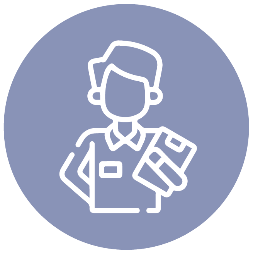 Преподаватели
Преимущества участия
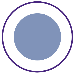 Возможность поиска идей для индивидуальных проектов, которые предусмотрены программой 10–11 классов, а также предметом  «Основы проектной деятельности» в 5–9 классах
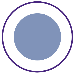 Сплочение коллектива обучающихся
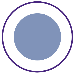 Усовершенствование навыков
организации проектной и исследовательской
деятельности школьников и управления
в небольших группах
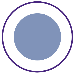 Подготовка школьников к участию в проектных
конкурсах и программах, в том числе
во Всероссийском конкурсе научно-
технологических проектов «Большие вызовы»,
а также программе «Сириус.Лето»
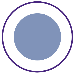 Учет индивидуальных способностей
обучающихся за счет распределения задач
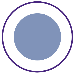 Формирование образцов и ценностей
социального поведения, навыков поведения
в мире виртуальной реальности
и социальных сетях
Возможность принять участие есть у любой  школы, необходимо лишь согласие директора на создание в школе студии
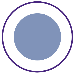 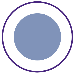 Создание ситуации успеха для каждого
школьника
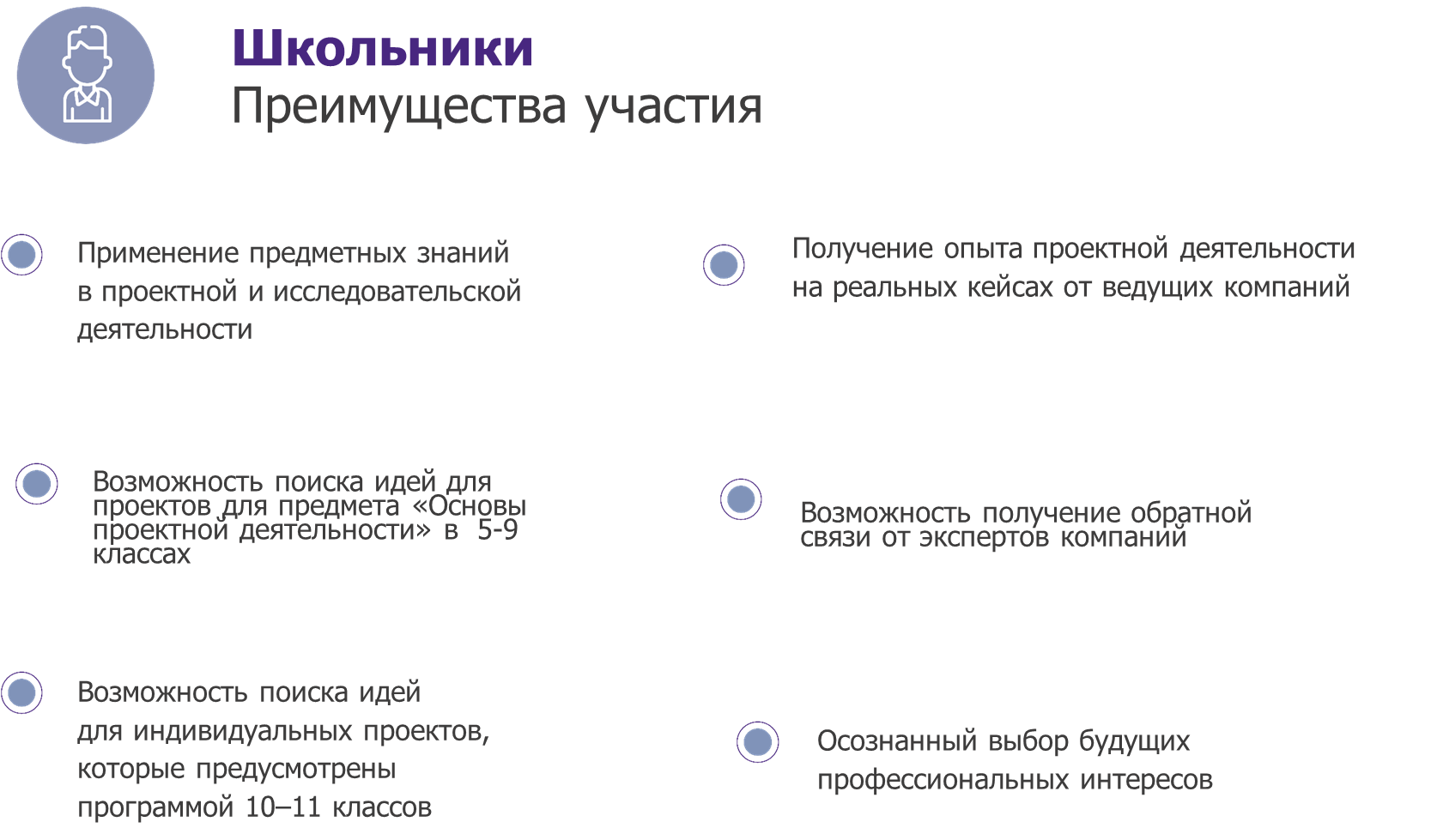 Как зарегистрироваться?
Участвовать может любая команда школьников 7-11 класс, получившая согласие директора школы
Этап 4
Этап 1
Вступить в официальную группу «Уроков настоящего» в социальной
сети «ВКонтакте» и оформить ранее созданную группу студии,
пригласить туда всех участников своей студии. Обязательно
указать название организации, на базе которой создана школьная
студия, и город
Узнать, кто желает создать студию в вашей школе, и присоединиться
к ней или самому выступить в роли руководителя студии (необходимо
учиться в 7–11 классе), самостоятельно собрать команду от 5 до 7
школьников 7–11 классов. На базе
одной организации может быть создано несколько студий
Этап 5
Этап 2
Познакомиться с вводными материалами, которые станут доступны в системе «Сириус.Курсы» после одобрения заявки
Запросить согласие директора школы на организацию студии. В согласии
должен быть указан сопровождающий студию педагог
Этап 6
Этап 3
Приступить к выполнению первого цикла, который станет
доступным руководителю студии, участникам и сопровождающему
педагогу после одобрения заявок. Материалы циклов будут
появляться на платформе «Сирис.Курсы» по ходу реализации проекта
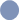 Подать заявку на участие. Регистрация начинается с 25 августа.
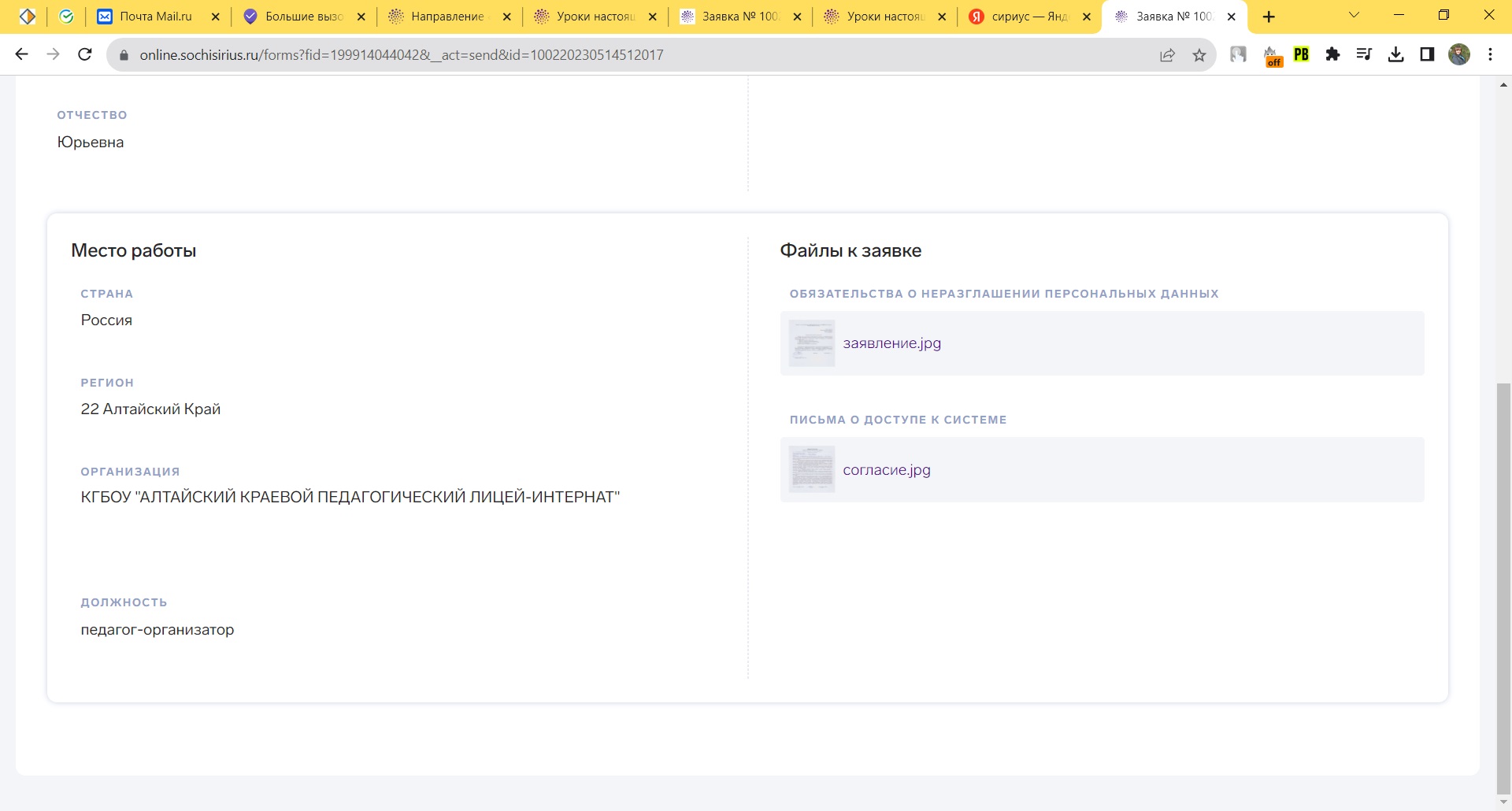 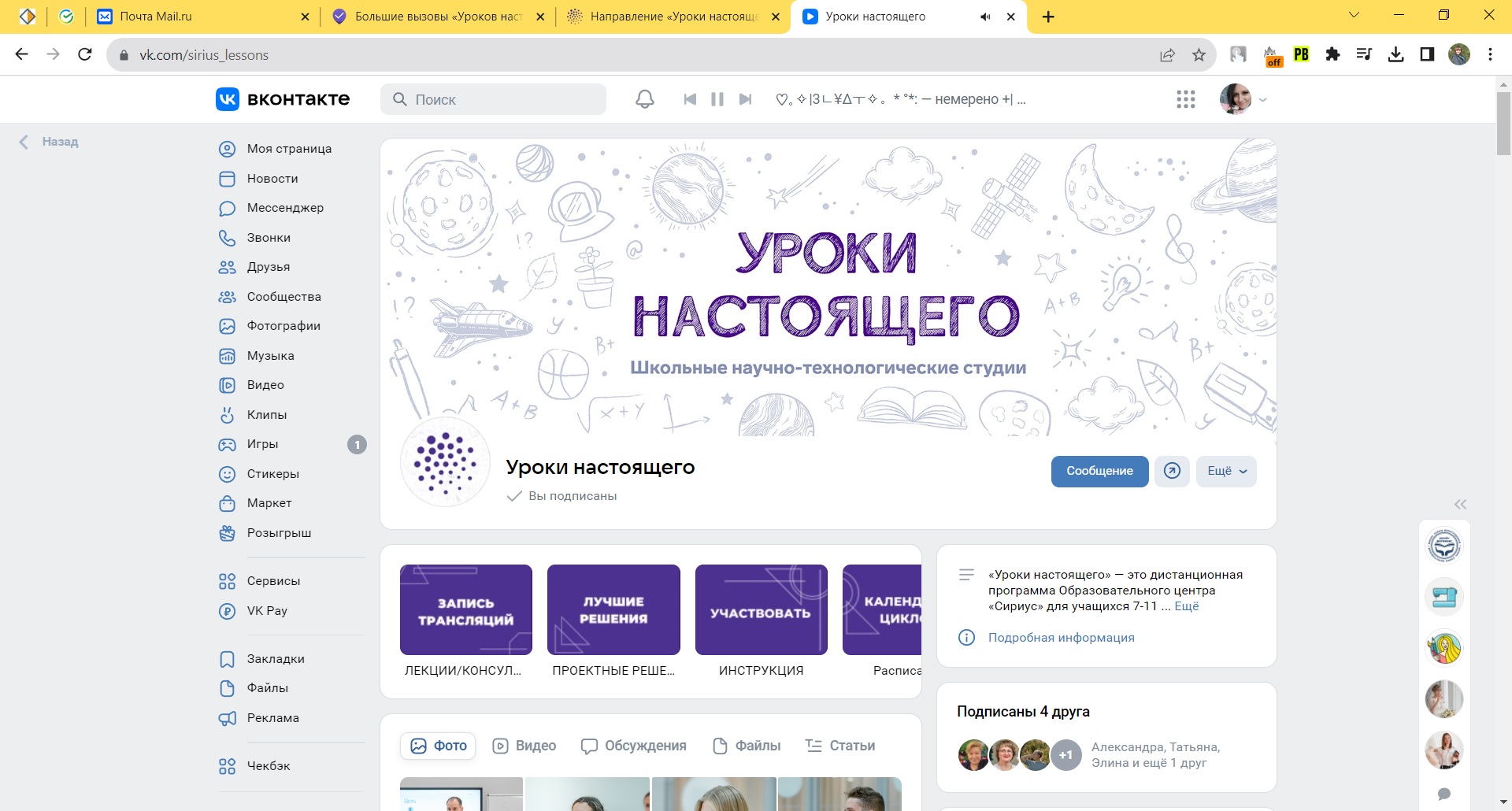 План работы 
в течение месяца
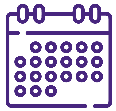 ВТОРАЯ НЕДЕЛЯ
Обсуждение возникших вопросов с экспертами
компании во время онлайн-консультации
Работа над задачей в соответствии с планом
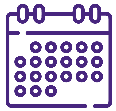 ПЕРВАЯ НЕДЕЛЯ
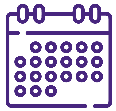 Изучение материалов цикла, научно-
технологической или исследовательской задачи, требований к оформлению
ТРЕТЬЯ НЕДЕЛЯ
Продолжение работы над задачей
Финальная корректировка решения
Составление плана работы над задачей
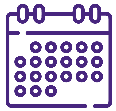 Определение числа и продолжительности
встреч в студии, в случае необходимости
планирование выездов для консультации 
с экспертами
ЧЕТВЕРТАЯ НЕДЕЛЯ
Оформление решения
Оформление итогового поста о результатах работы над задачей  в группе студии во «Вконтакте»
Распределение обязанностей между участниками
Загрузка отчета о решении задачи для проверки экспертами
Участие в онлайн-лекции от лидера компании
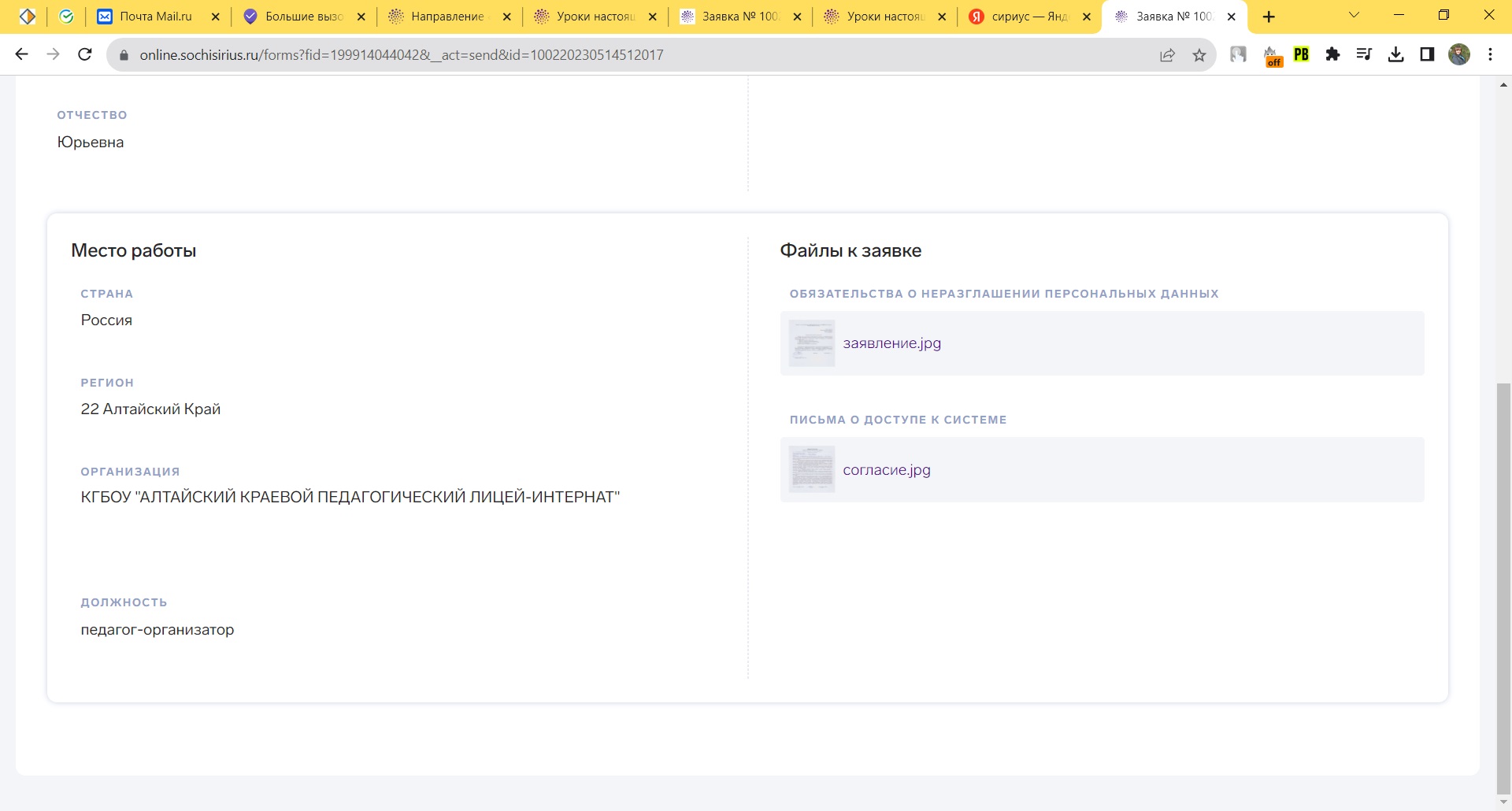 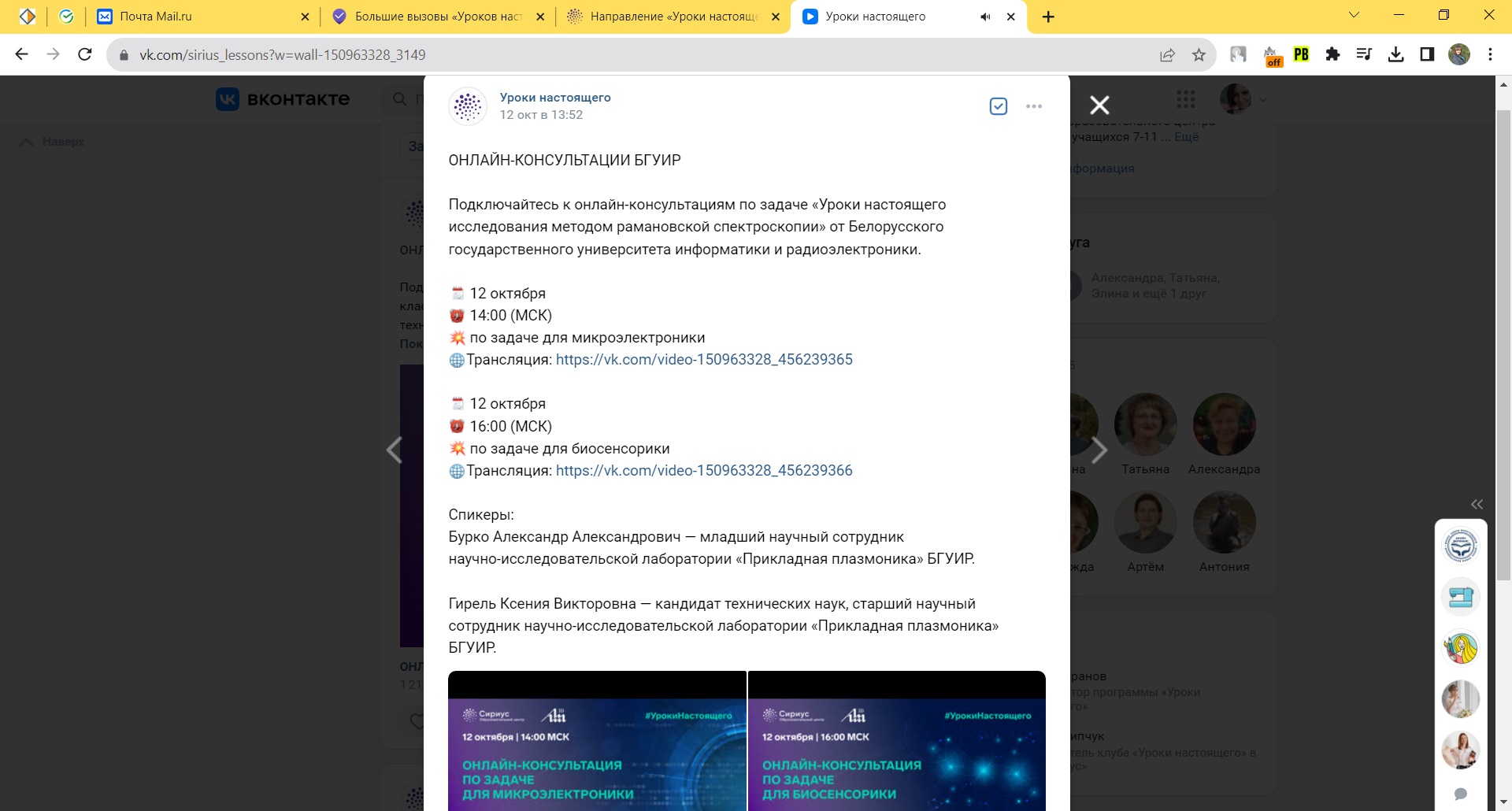 План работы 
в течение месяца
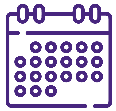 ВТОРАЯ НЕДЕЛЯ
Обсуждение возникших вопросов с экспертами
компании во время онлайн-консультации
Работа над задачей в соответствии с планом
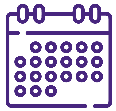 ПЕРВАЯ НЕДЕЛЯ
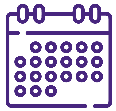 Изучение материалов цикла, научно-
технологической или исследовательской задачи, требований к оформлению
ТРЕТЬЯ НЕДЕЛЯ
Продолжение работы над задачей
Финальная корректировка решения
Составление плана работы над задачей
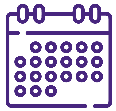 Определение числа и продолжительности
встреч в студии, в случае необходимости
планирование выездов для консультации 
с экспертами
ЧЕТВЕРТАЯ НЕДЕЛЯ
Оформление решения
Оформление итогового поста о результатах работы над задачей  в группе студии во «Вконтакте»
Распределение обязанностей между участниками
Загрузка отчета о решении задачи для проверки экспертами
Участие в онлайн-лекции от лидера компании
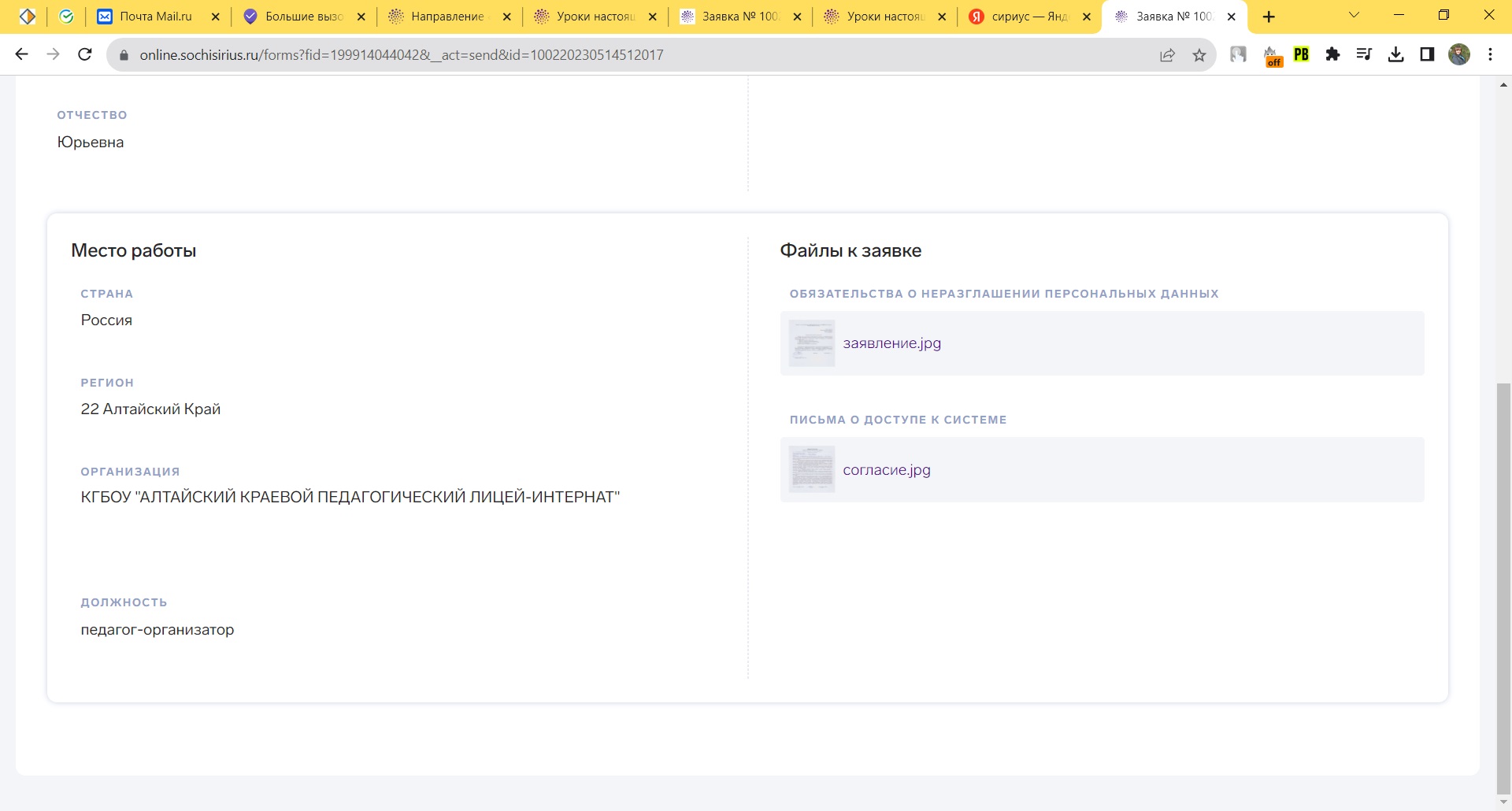 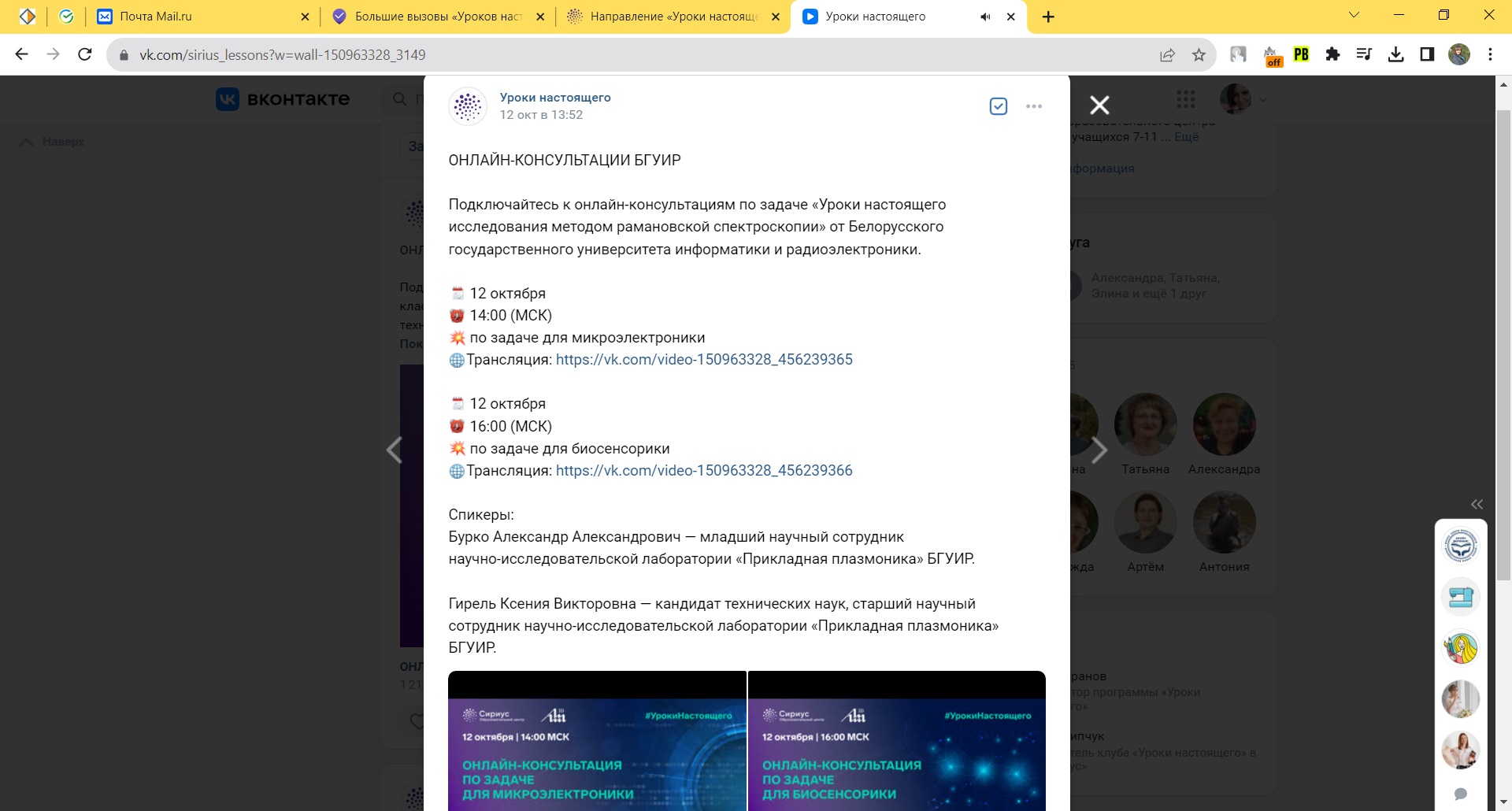 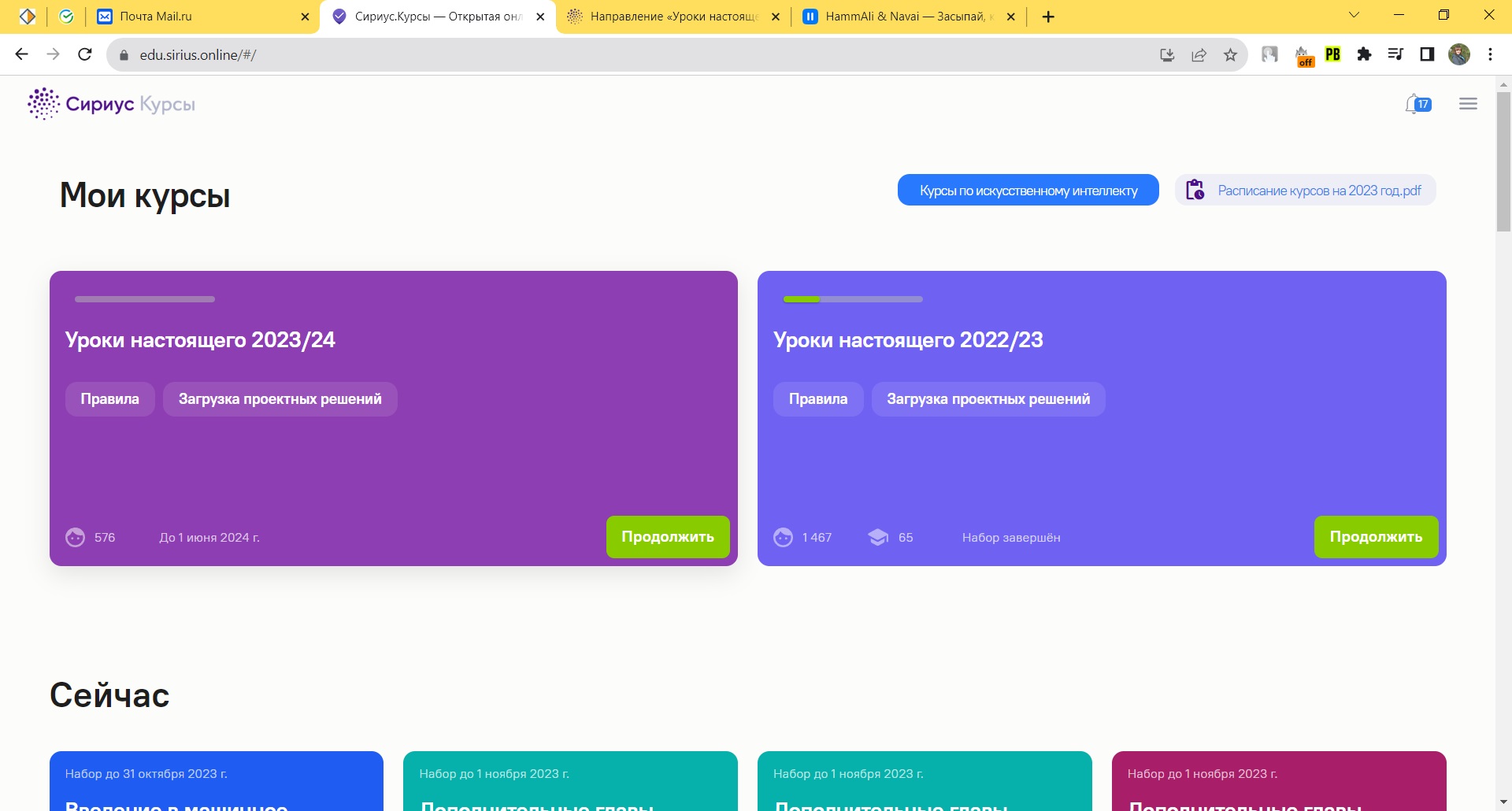 План работы 
в течение месяца
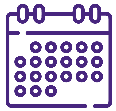 ВТОРАЯ НЕДЕЛЯ
Обсуждение возникших вопросов с экспертами
компании во время онлайн-консультации
Работа над задачей в соответствии с планом
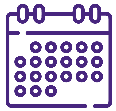 ПЕРВАЯ НЕДЕЛЯ
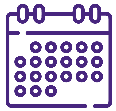 Изучение материалов цикла, научно-
технологической или исследовательской задачи, требований к оформлению
ТРЕТЬЯ НЕДЕЛЯ
Продолжение работы над задачей
Финальная корректировка решения
Составление плана работы над задачей
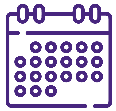 Определение числа и продолжительности
встреч в студии, в случае необходимости
планирование выездов для консультации 
с экспертами
ЧЕТВЕРТАЯ НЕДЕЛЯ
Оформление решения
Оформление итогового поста о результатах работы над задачей  в группе студии во «Вконтакте»
Распределение обязанностей между участниками
Загрузка отчета о решении задачи для проверки экспертами
Участие в онлайн-лекции от лидера компании
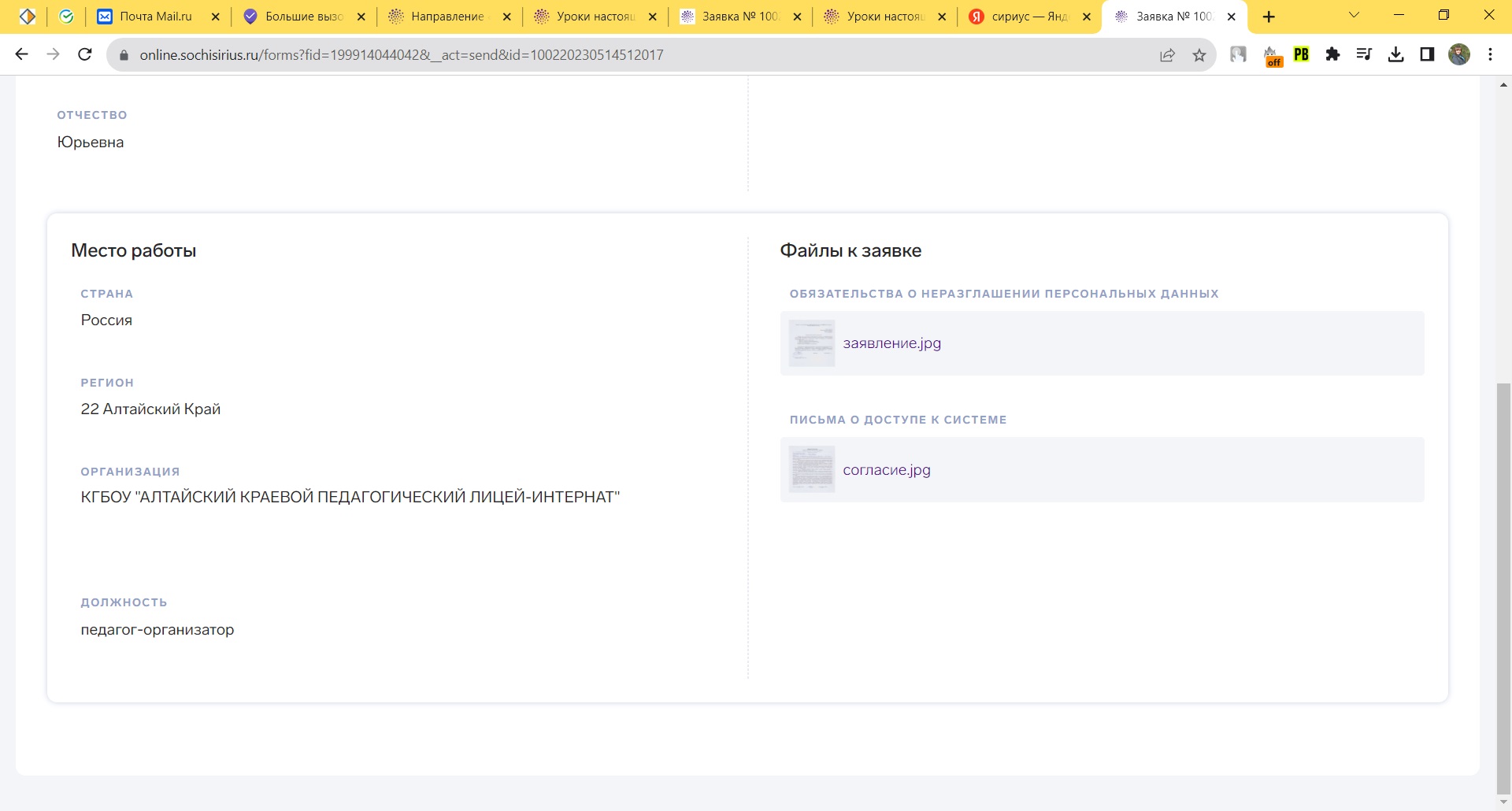 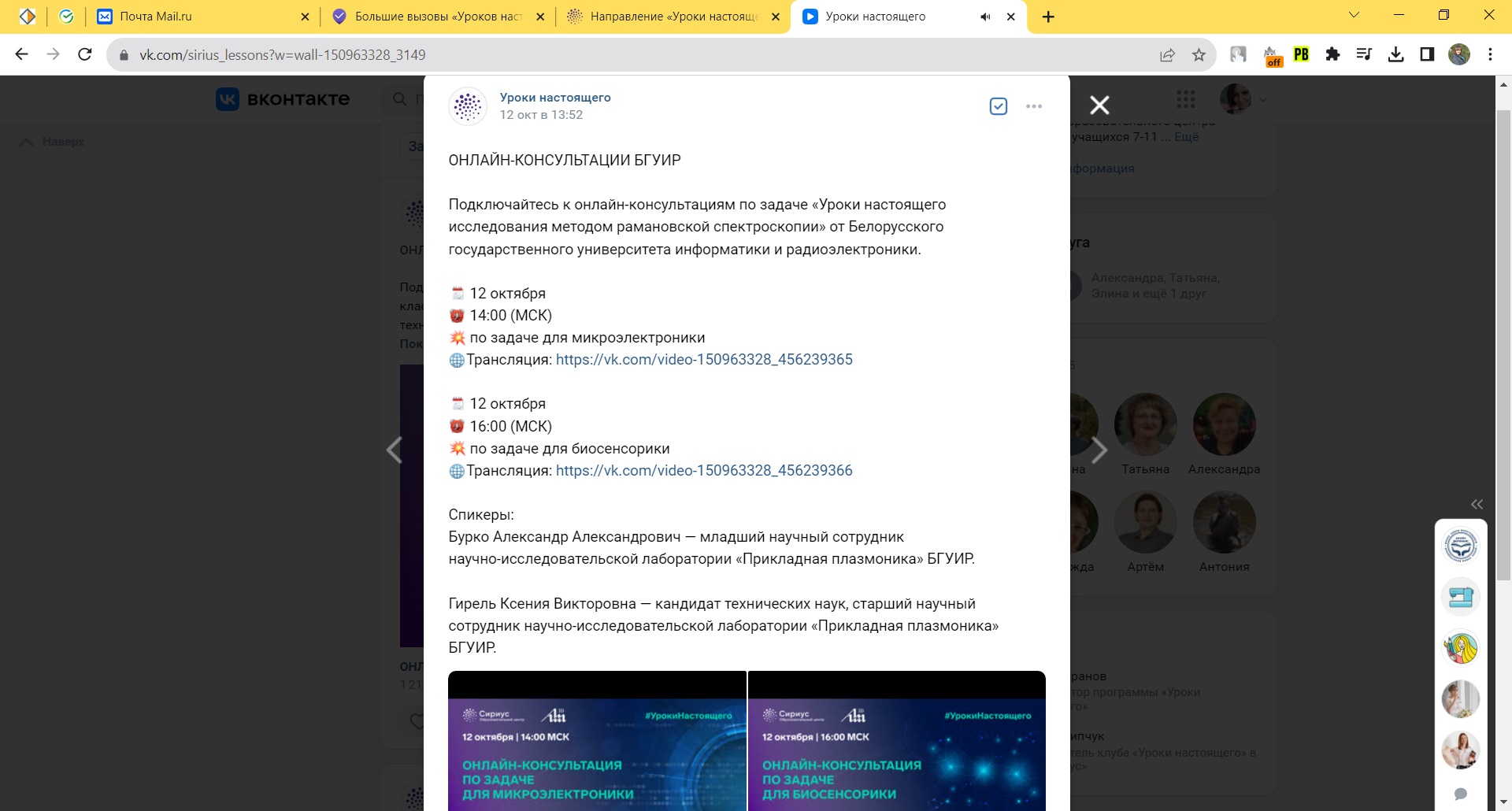 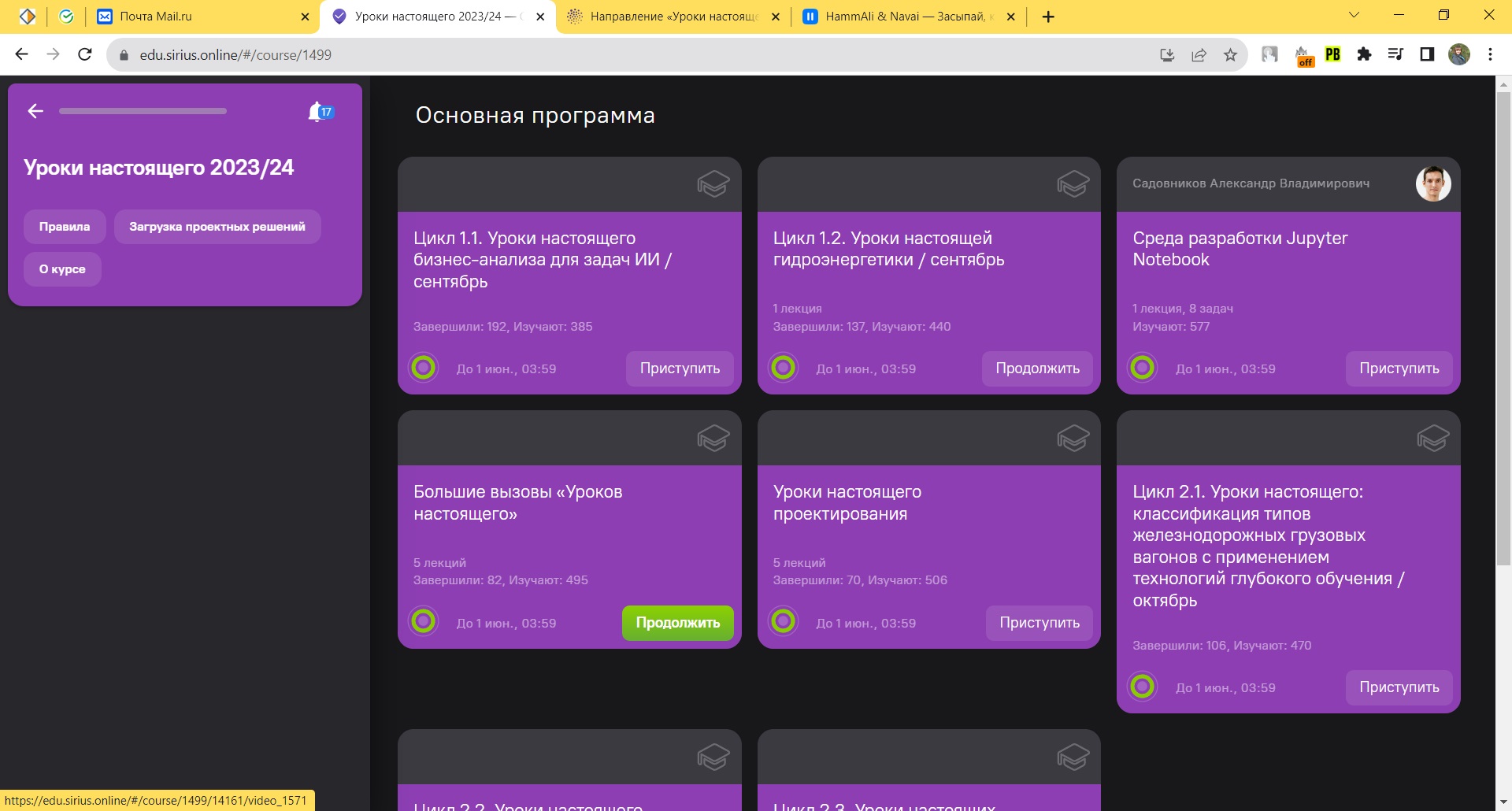 План работы 
в течение месяца
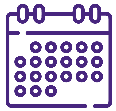 ВТОРАЯ НЕДЕЛЯ
Обсуждение возникших вопросов с экспертами
компании во время онлайн-консультации
Работа над задачей в соответствии с планом
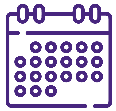 ПЕРВАЯ НЕДЕЛЯ
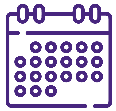 Изучение материалов цикла, научно-
технологической или исследовательской задачи, требований к оформлению
ТРЕТЬЯ НЕДЕЛЯ
Продолжение работы над задачей
Финальная корректировка решения
Составление плана работы над задачей
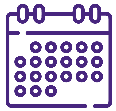 Определение числа и продолжительности
встреч в студии, в случае необходимости
планирование выездов для консультации 
с экспертами
ЧЕТВЕРТАЯ НЕДЕЛЯ
Оформление решения
Оформление итогового поста о результатах работы над задачей  в группе студии во «Вконтакте»
Распределение обязанностей между участниками
Загрузка отчета о решении задачи для проверки экспертами
Участие в онлайн-лекции от лидера компании
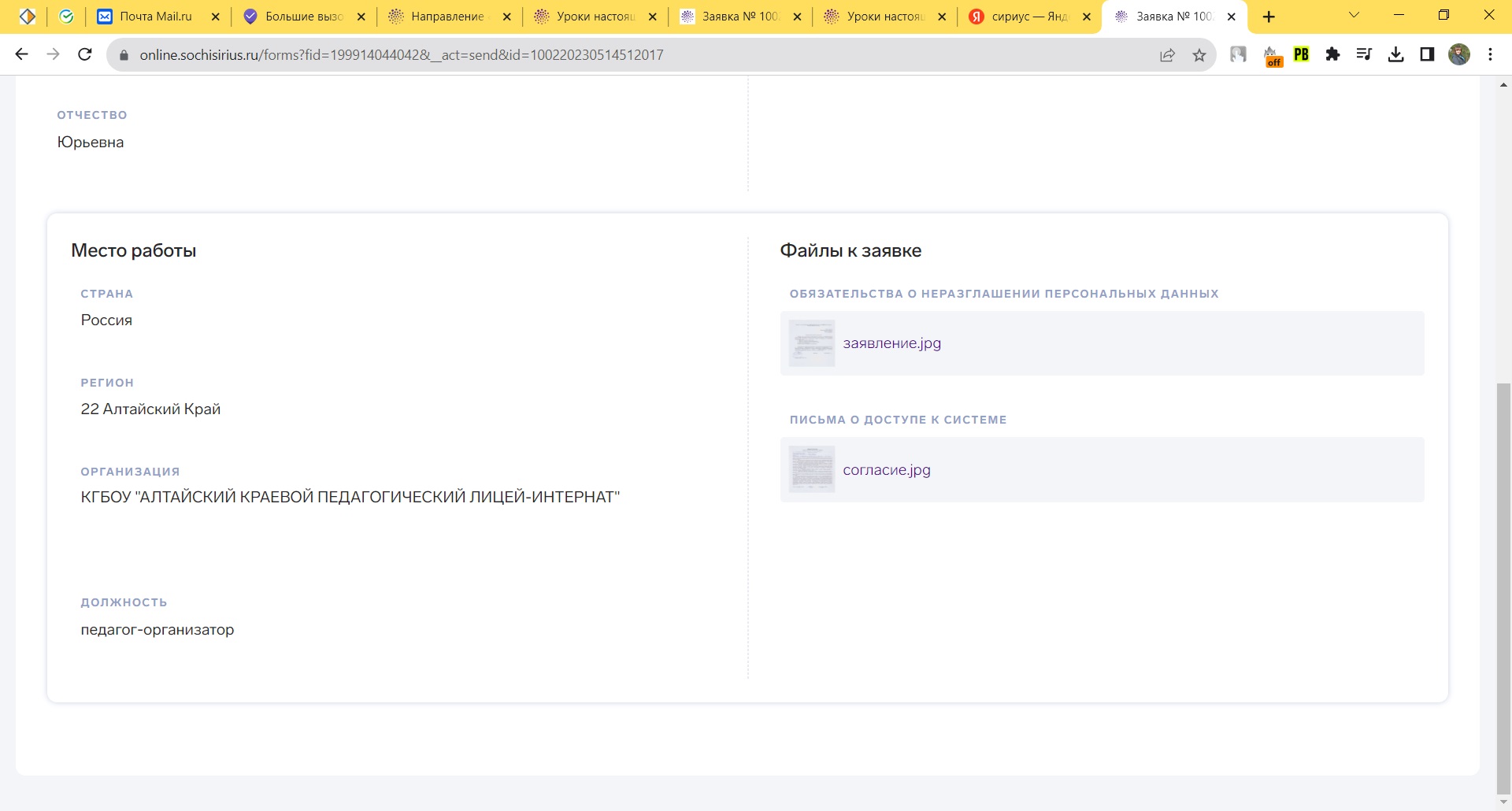 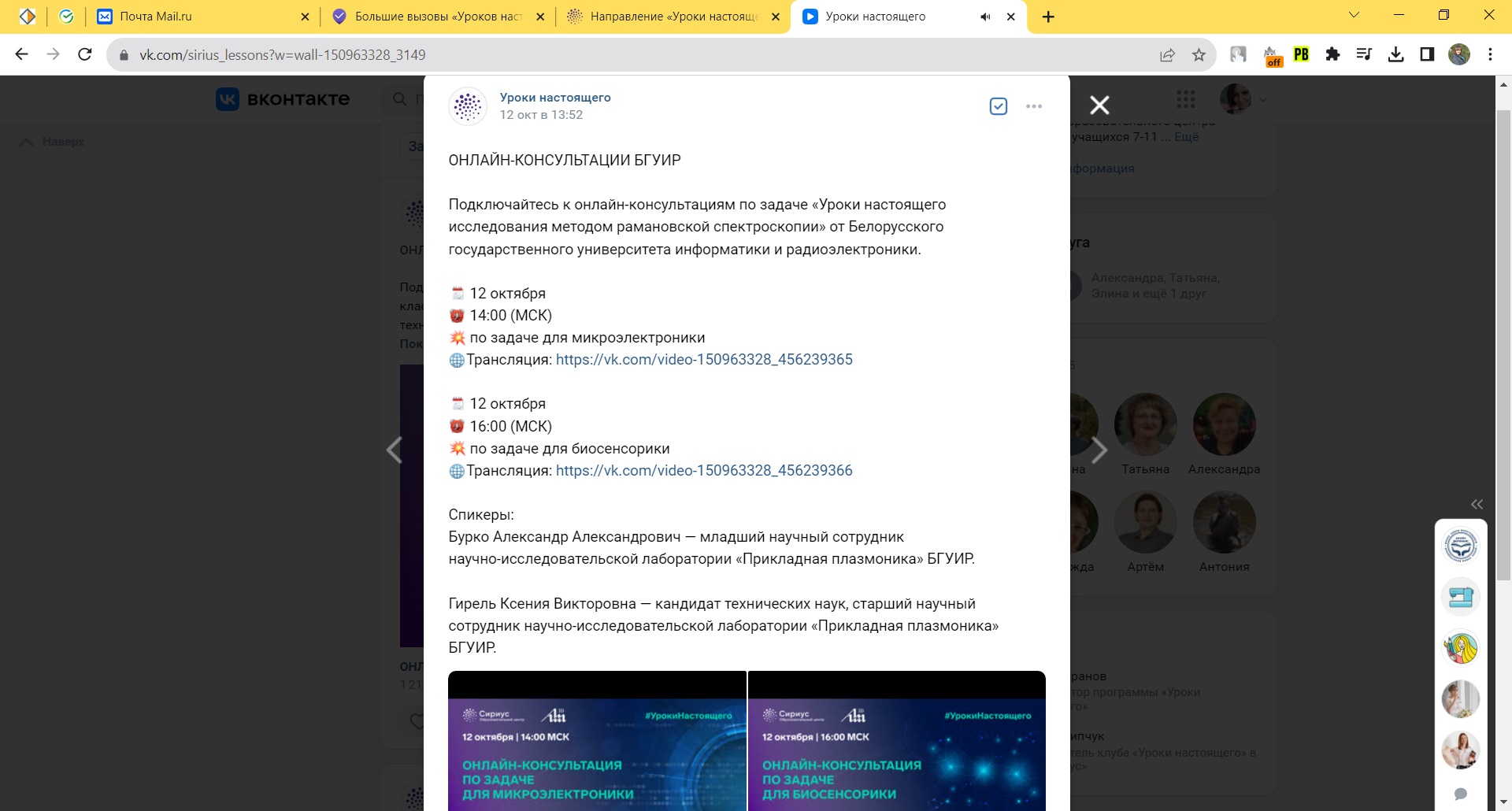 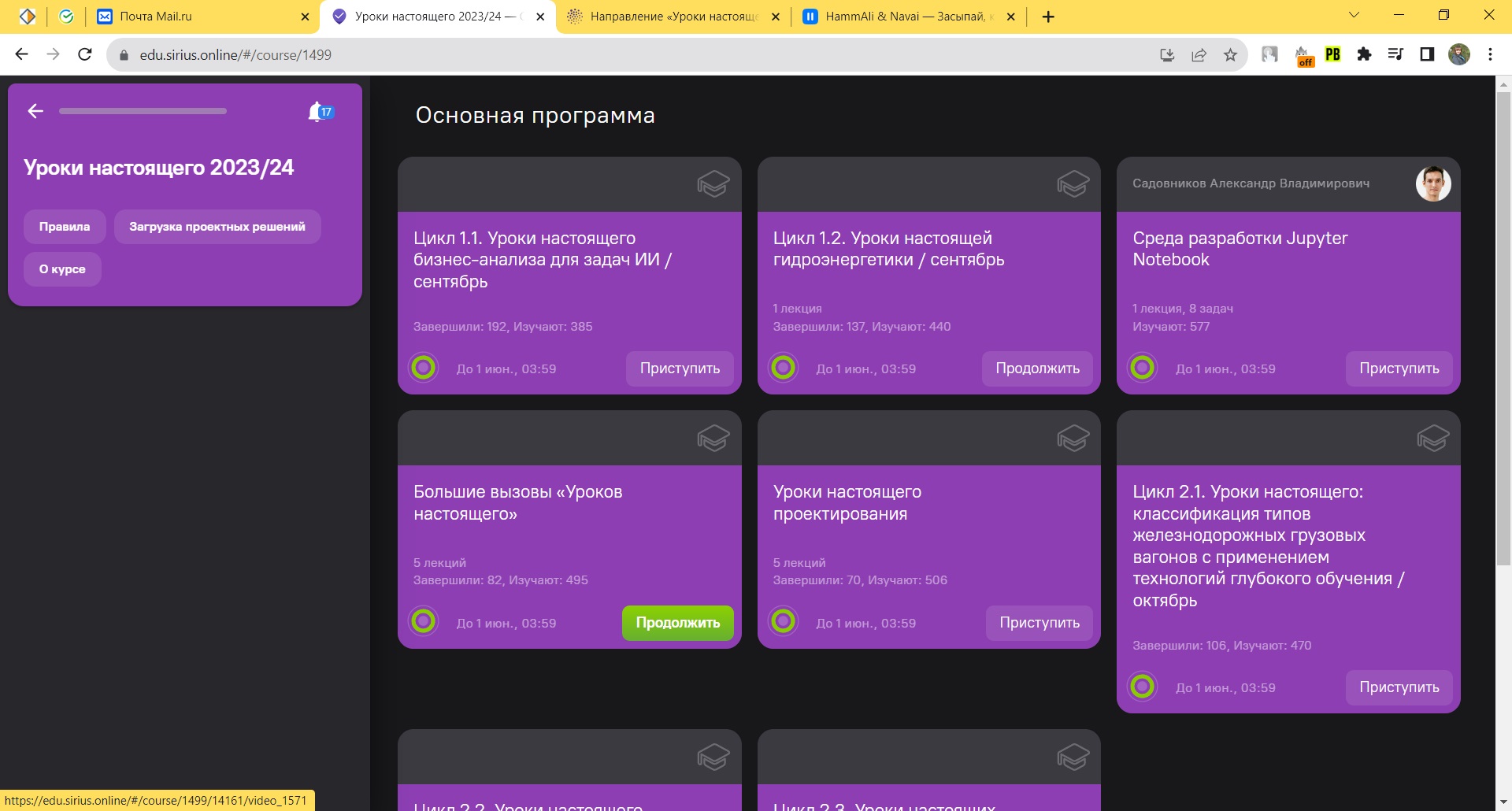 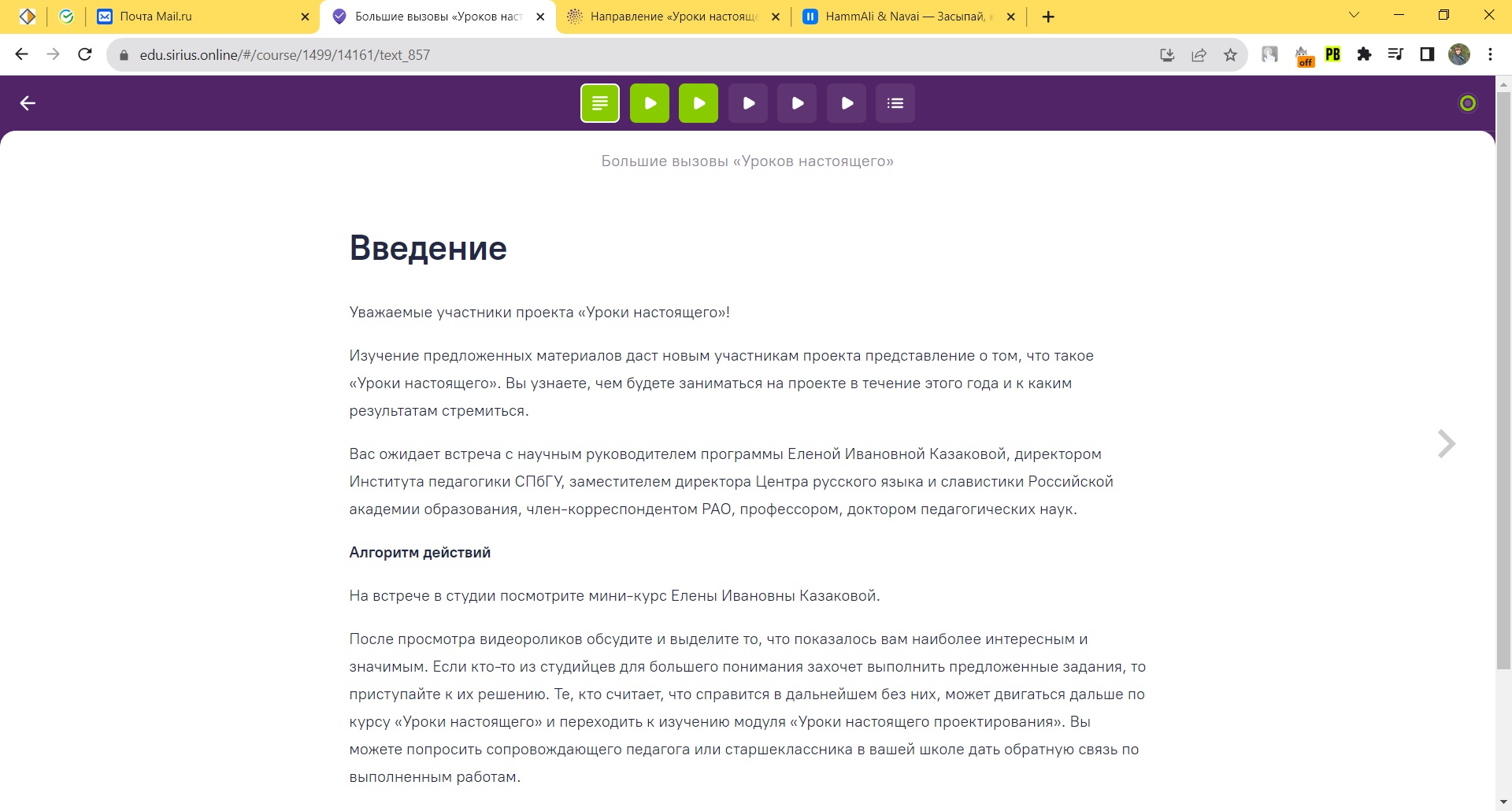 План работы 
в течение месяца
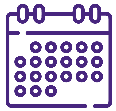 ВТОРАЯ НЕДЕЛЯ
Обсуждение возникших вопросов с экспертами
компании во время онлайн-консультации
Работа над задачей в соответствии с планом
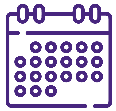 ПЕРВАЯ НЕДЕЛЯ
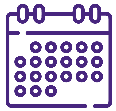 Изучение материалов цикла, научно-
технологической или исследовательской задачи, требований к оформлению
ТРЕТЬЯ НЕДЕЛЯ
Продолжение работы над задачей
Финальная корректировка решения
Составление плана работы над задачей
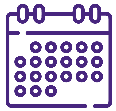 Определение числа и продолжительности
встреч в студии, в случае необходимости
планирование выездов для консультации 
с экспертами
ЧЕТВЕРТАЯ НЕДЕЛЯ
Оформление решения
Оформление итогового поста о результатах работы над задачей  в группе студии во «Вконтакте»
Распределение обязанностей между участниками
Загрузка отчета о решении задачи для проверки экспертами
Участие в онлайн-лекции от лидера компании
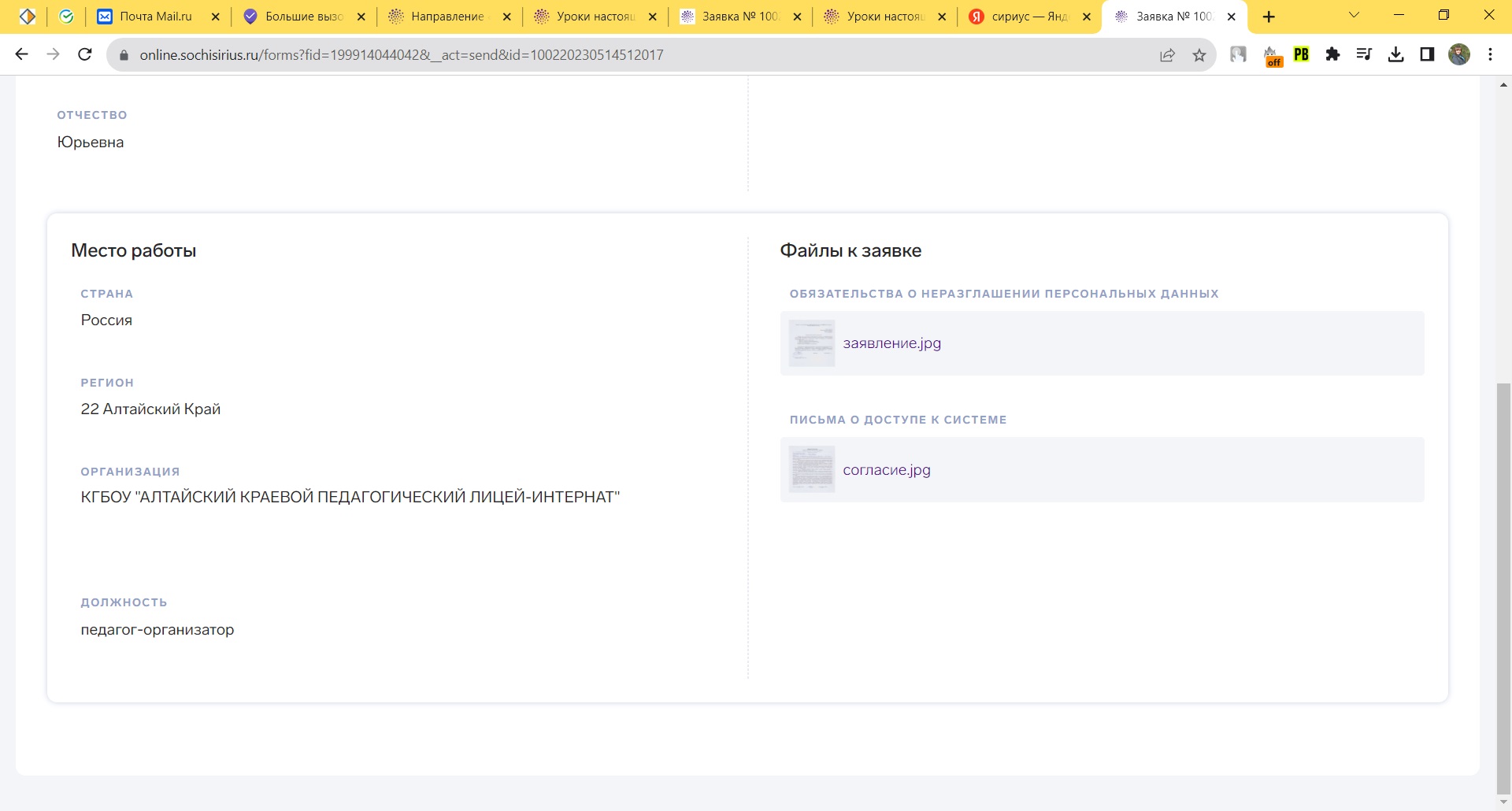 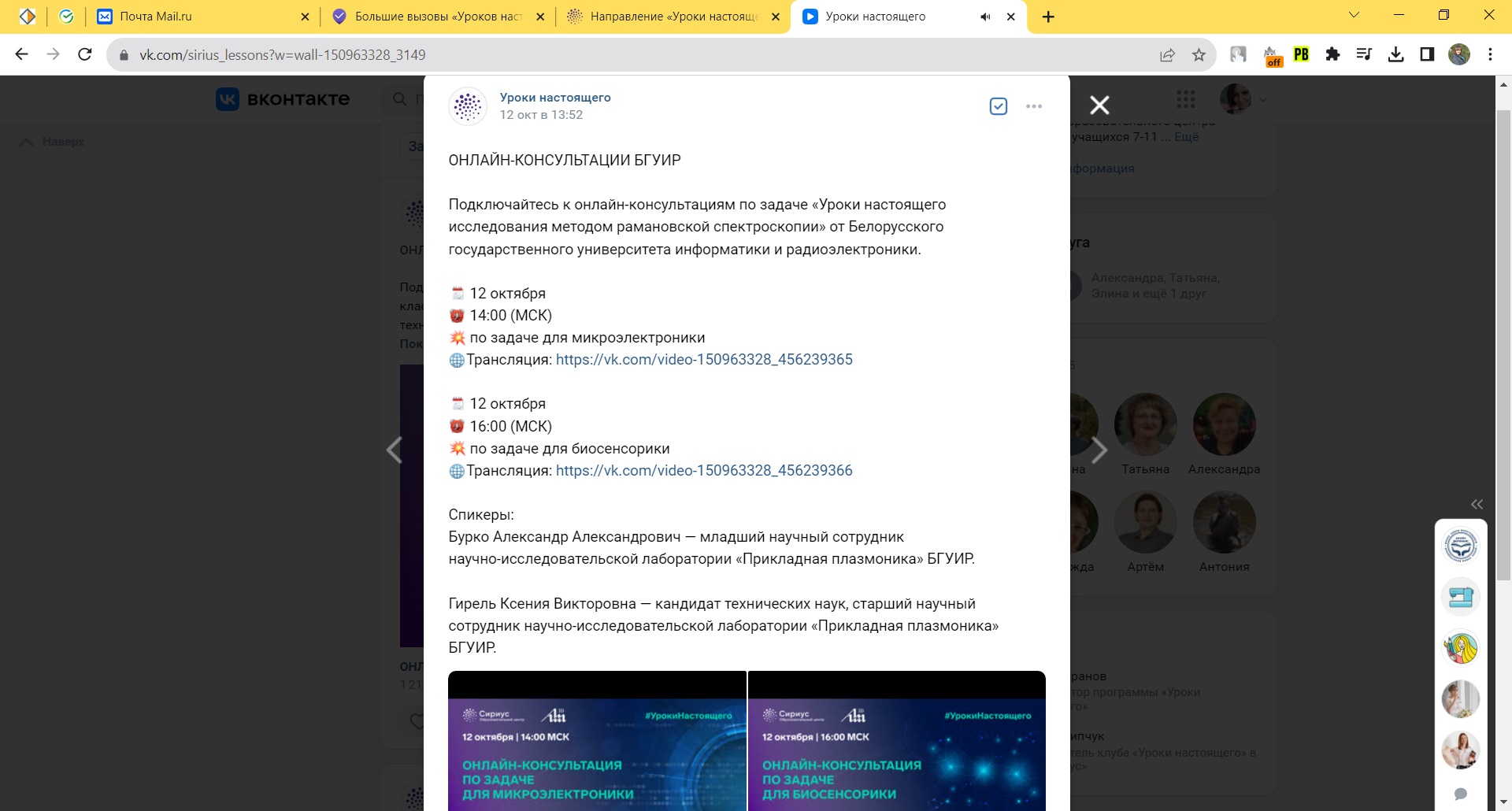 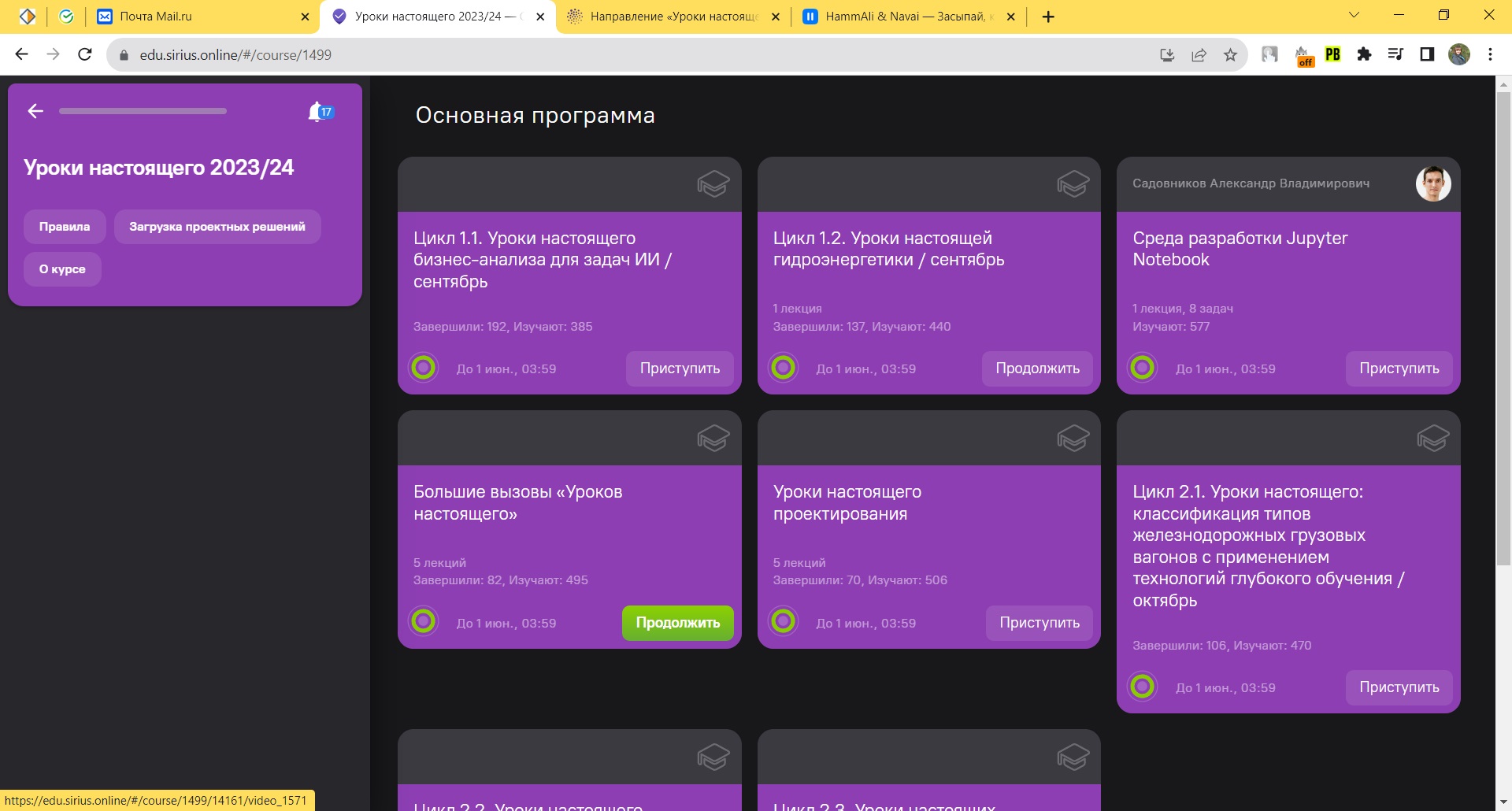 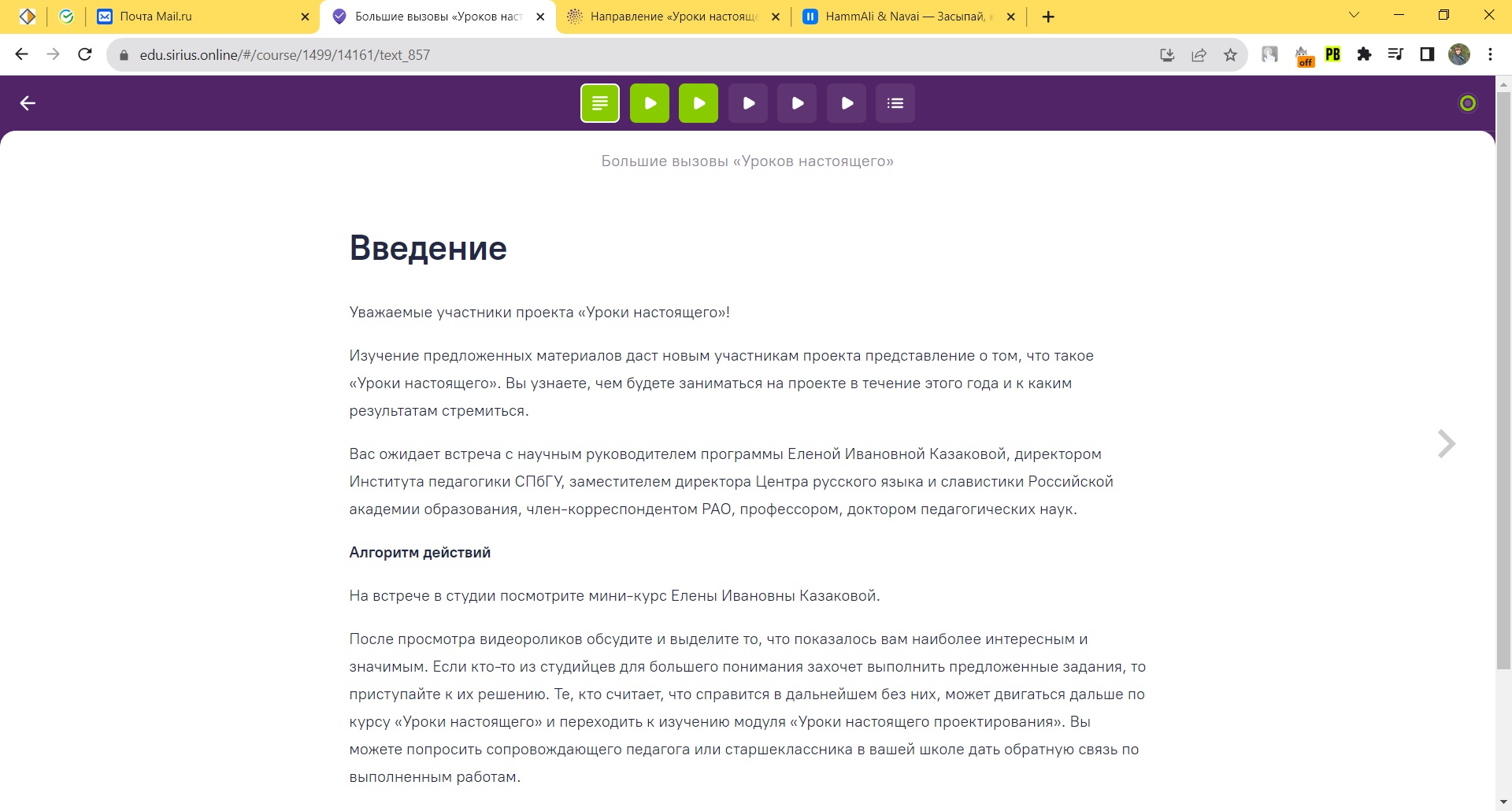 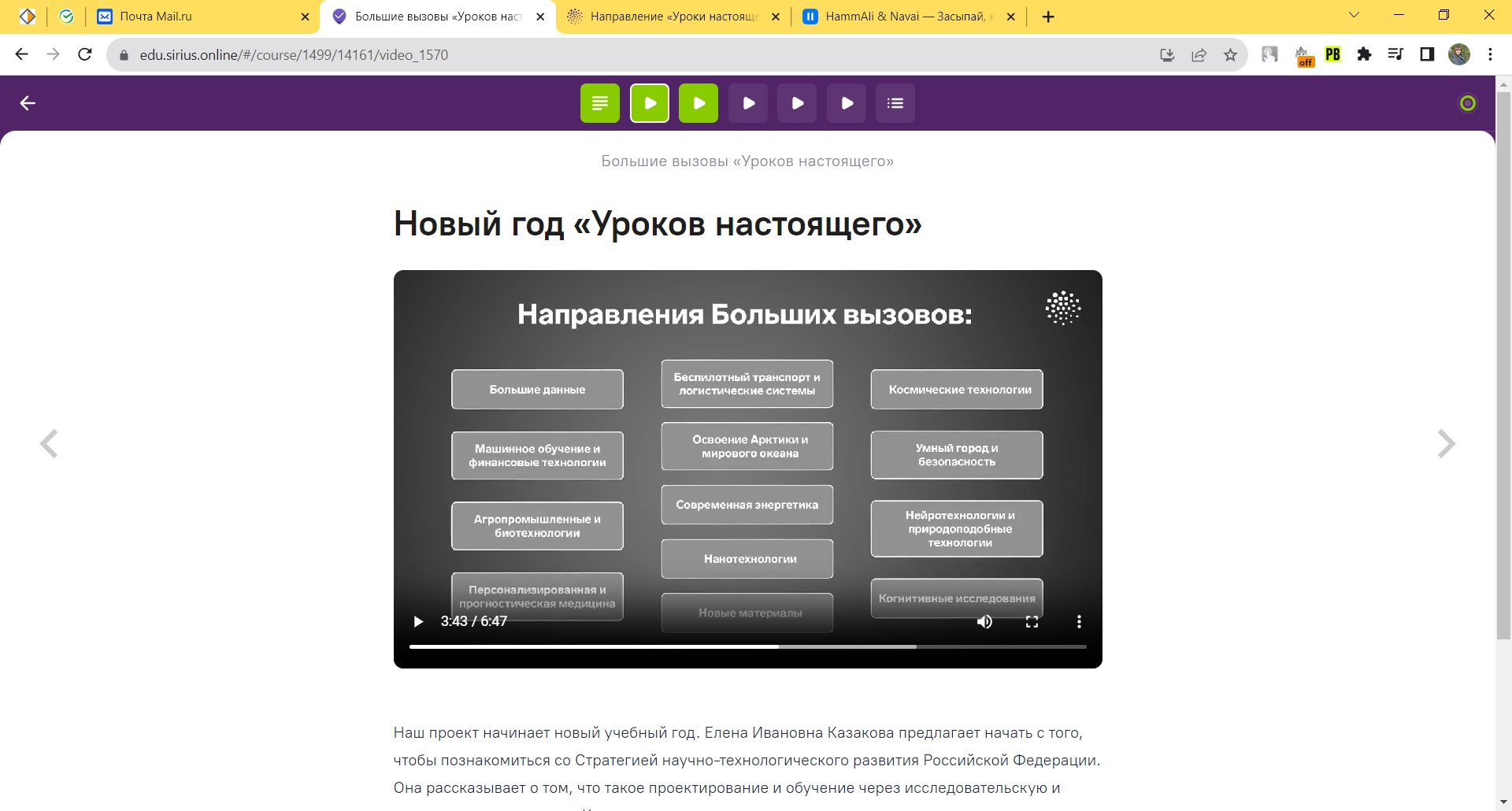 План работы 
в течение месяца
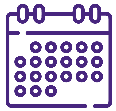 ВТОРАЯ НЕДЕЛЯ
Обсуждение возникших вопросов с экспертами
компании во время онлайн-консультации
Работа над задачей в соответствии с планом
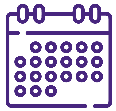 ПЕРВАЯ НЕДЕЛЯ
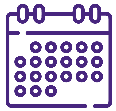 Изучение материалов цикла, научно-
технологической или исследовательской задачи, требований к оформлению
ТРЕТЬЯ НЕДЕЛЯ
Продолжение работы над задачей
Финальная корректировка решения
Составление плана работы над задачей
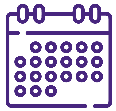 Определение числа и продолжительности
встреч в студии, в случае необходимости
планирование выездов для консультации 
с экспертами
ЧЕТВЕРТАЯ НЕДЕЛЯ
Оформление решения
Оформление итогового поста о результатах работы над задачей  в группе студии во «Вконтакте»
Распределение обязанностей между участниками
Загрузка отчета о решении задачи для проверки экспертами
Участие в онлайн-лекции от лидера компании
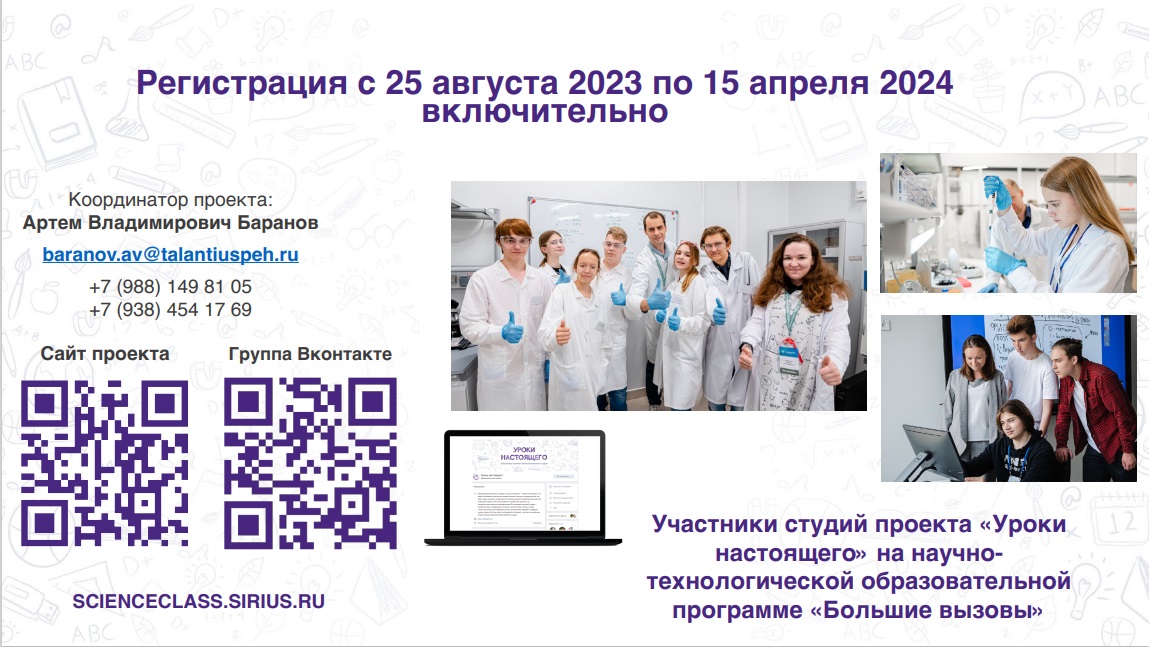 План работы 
в течение месяца
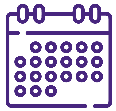 ВТОРАЯ НЕДЕЛЯ
Региональный координатор
Обсуждение возникших вопросов с экспертами
компании во время онлайн-консультации
Ильина Анастасия Юрьевна
Работа над задачей в соответствии с планом
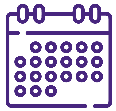 nas12-91@mail.ru
ПЕРВАЯ НЕДЕЛЯ
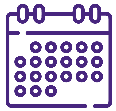 8-952-000-6790
Изучение материалов цикла, научно-
технологической или исследовательской задачи, требований к оформлению
ТРЕТЬЯ НЕДЕЛЯ
Продолжение работы над задачей
Финальная корректировка решения
Составление плана работы над задачей
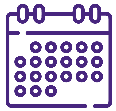 Определение числа и продолжительности
встреч в студии, в случае необходимости
планирование выездов для консультации 
с экспертами
ЧЕТВЕРТАЯ НЕДЕЛЯ
Оформление решения
Оформление итогового поста о результатах работы над задачей  в группе студии во «Вконтакте»
Распределение обязанностей между участниками
Загрузка отчета о решении задачи для проверки экспертами
Участие в онлайн-лекции от лидера компании
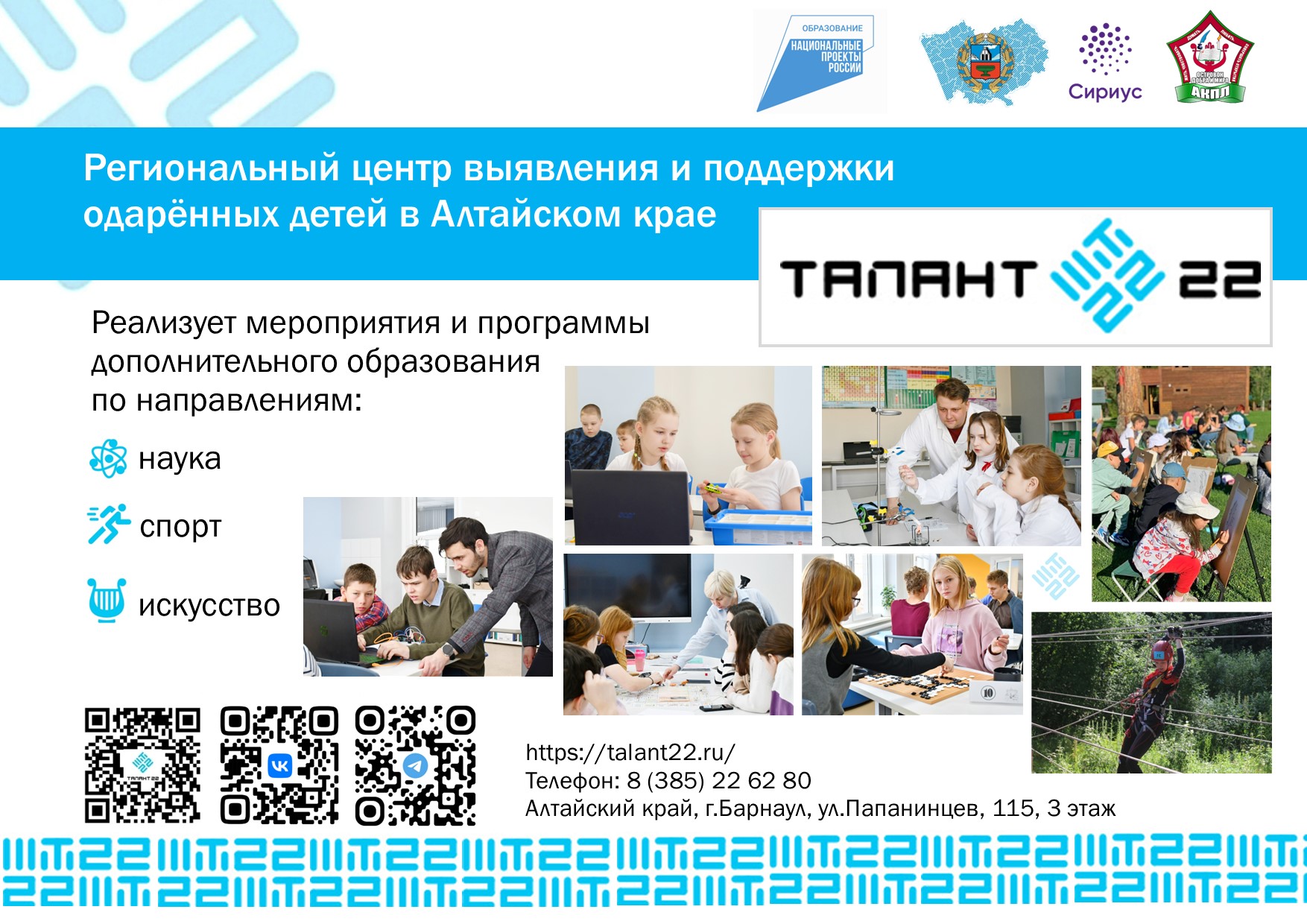 Наши контакты:
Ильина Анастасия Юрьевна, 
педагог-организатор, 89520006790, 
nas12-91@mail.ru